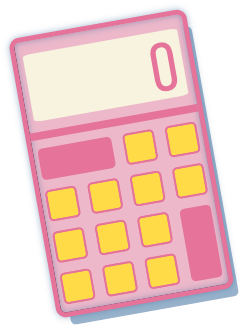 CHÀO MỪNG CÁC EM ĐẾN VỚI BÀI HỌC HÔM NAY!
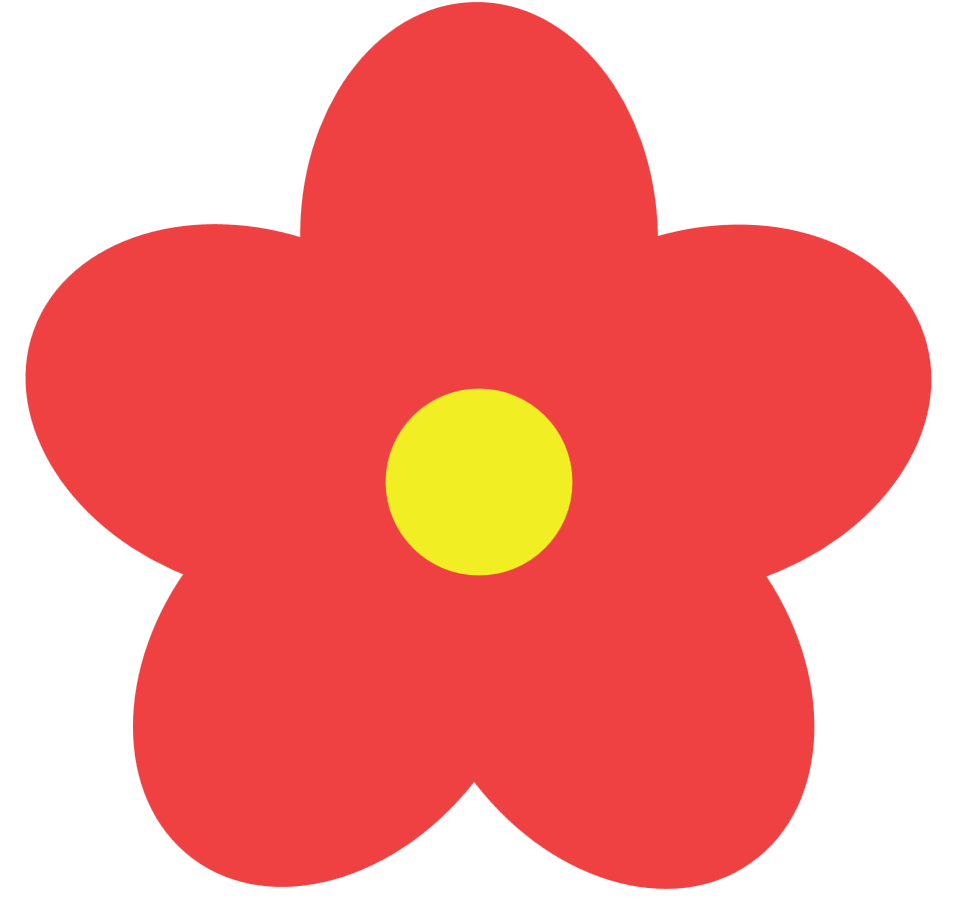 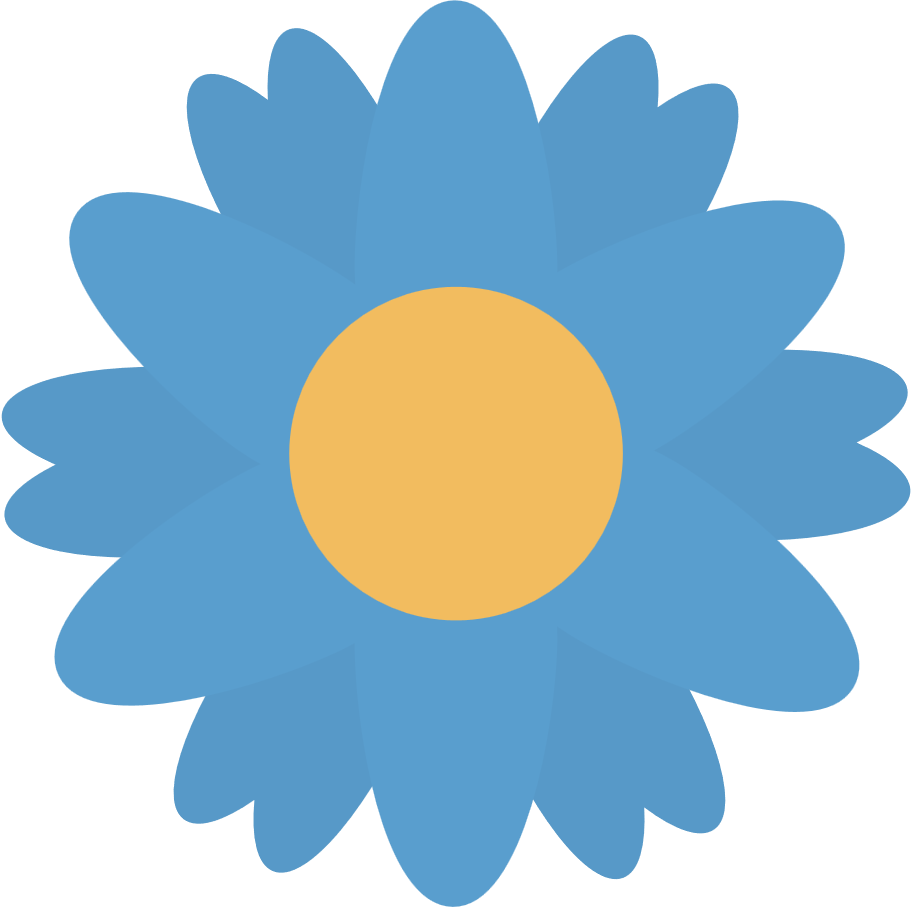 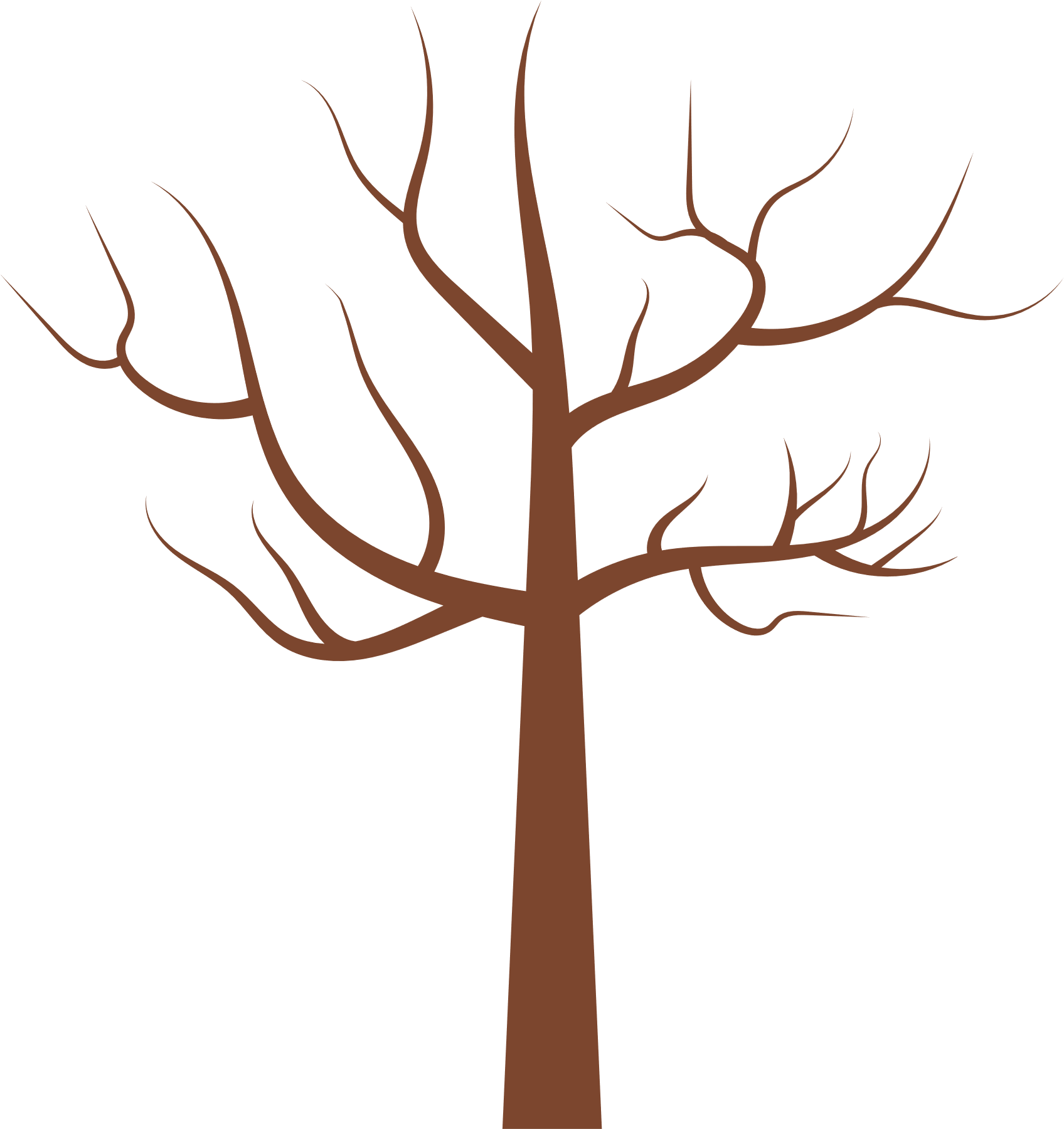 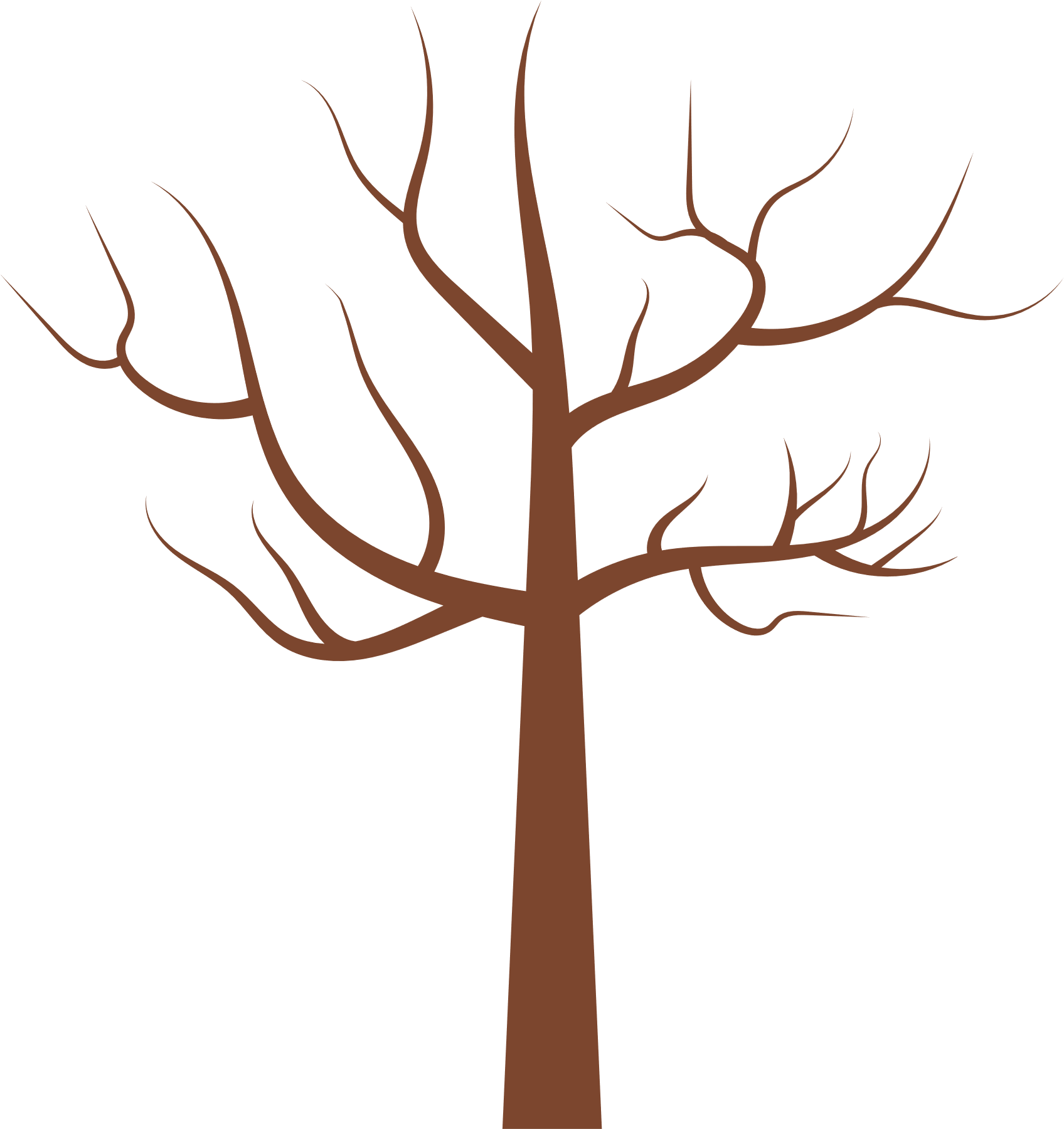 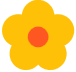 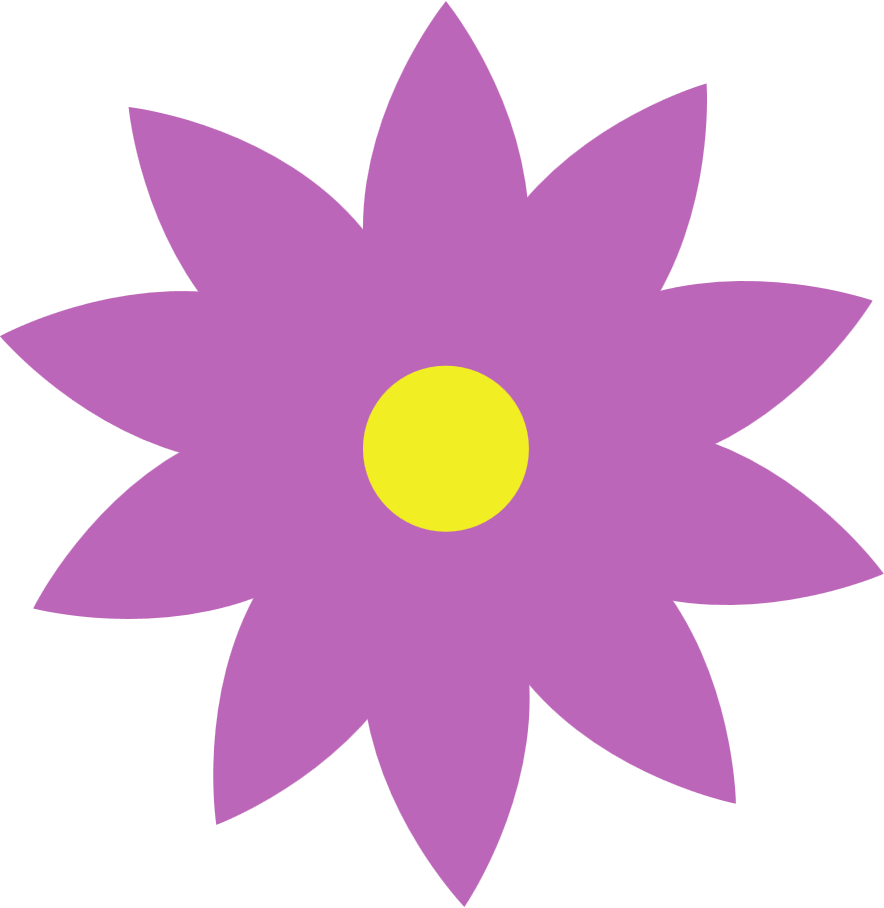 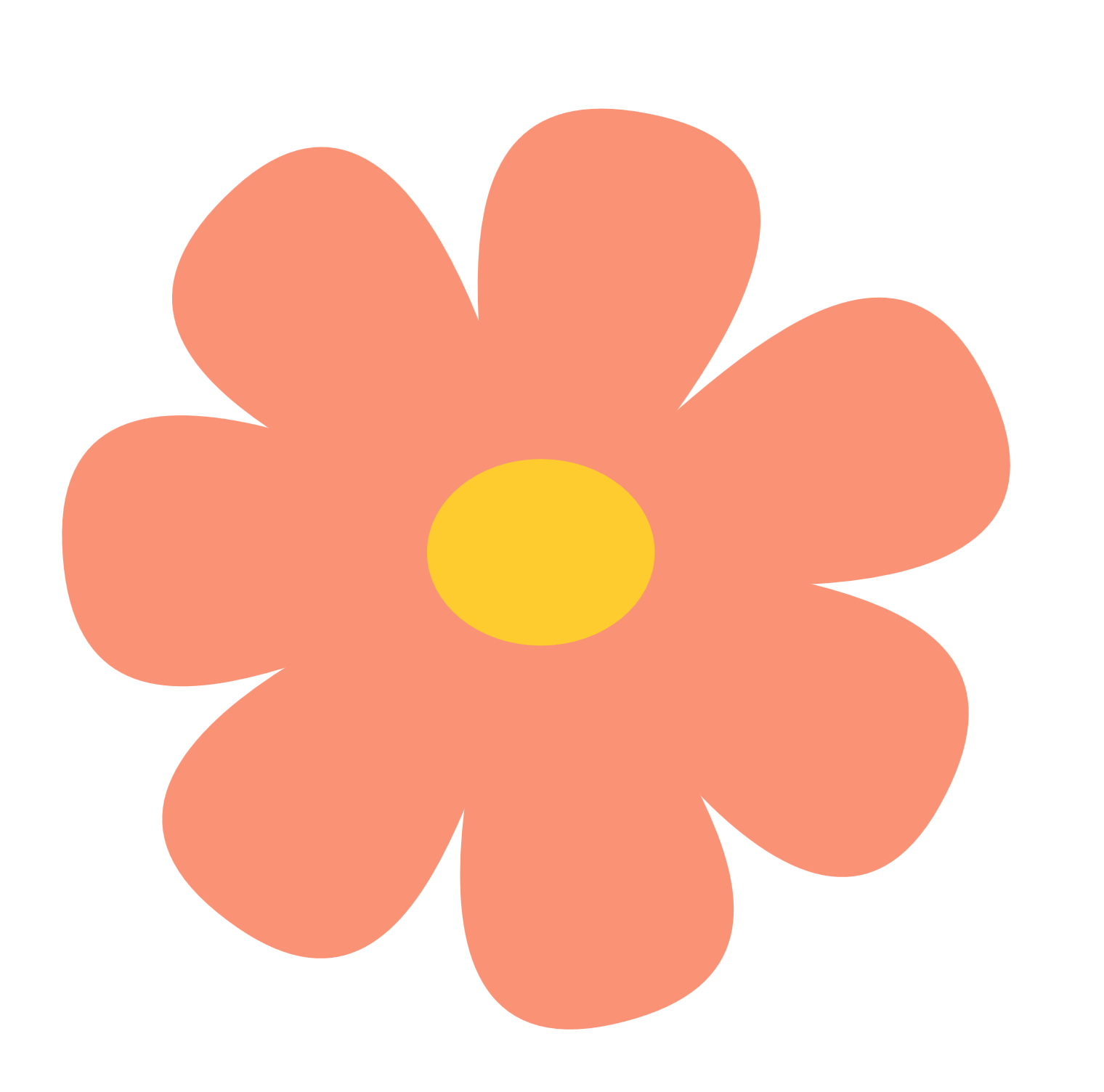 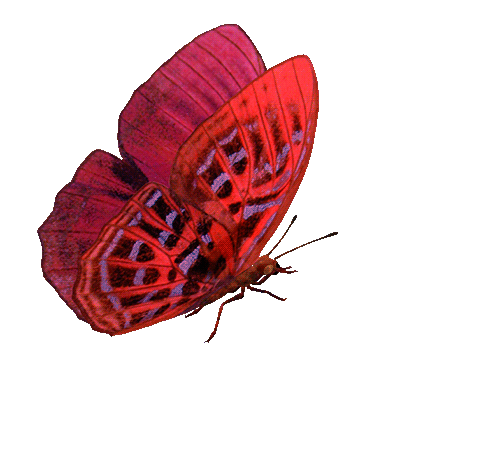 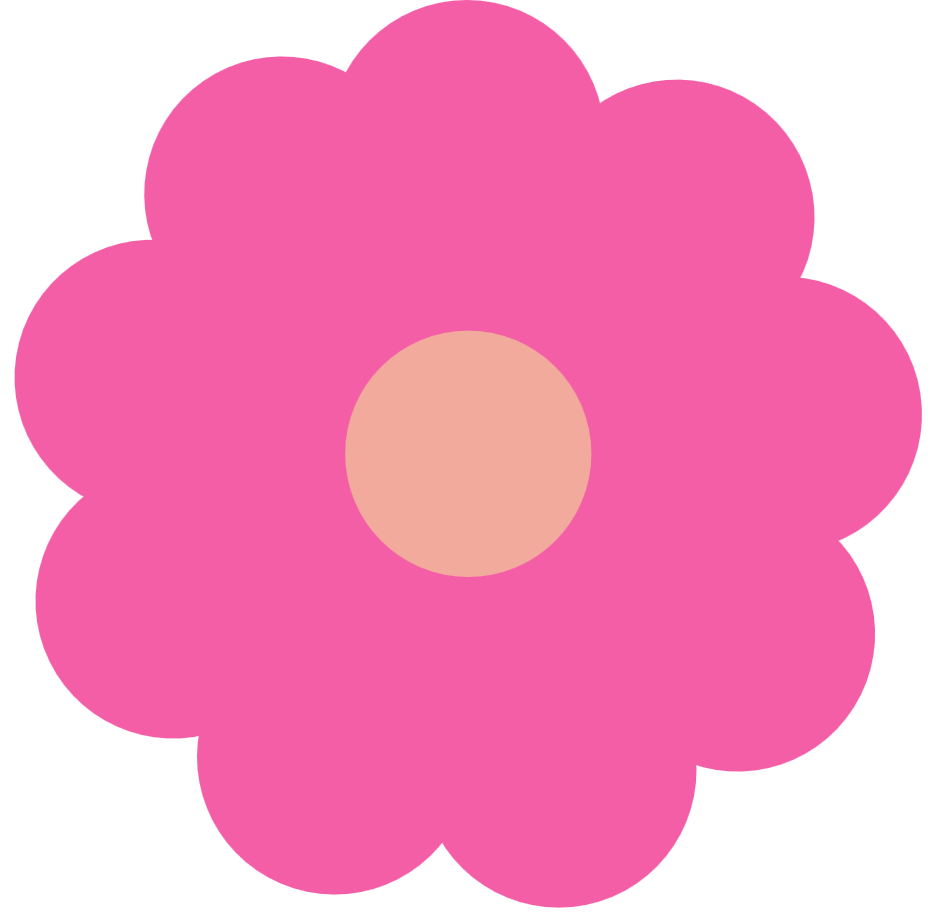 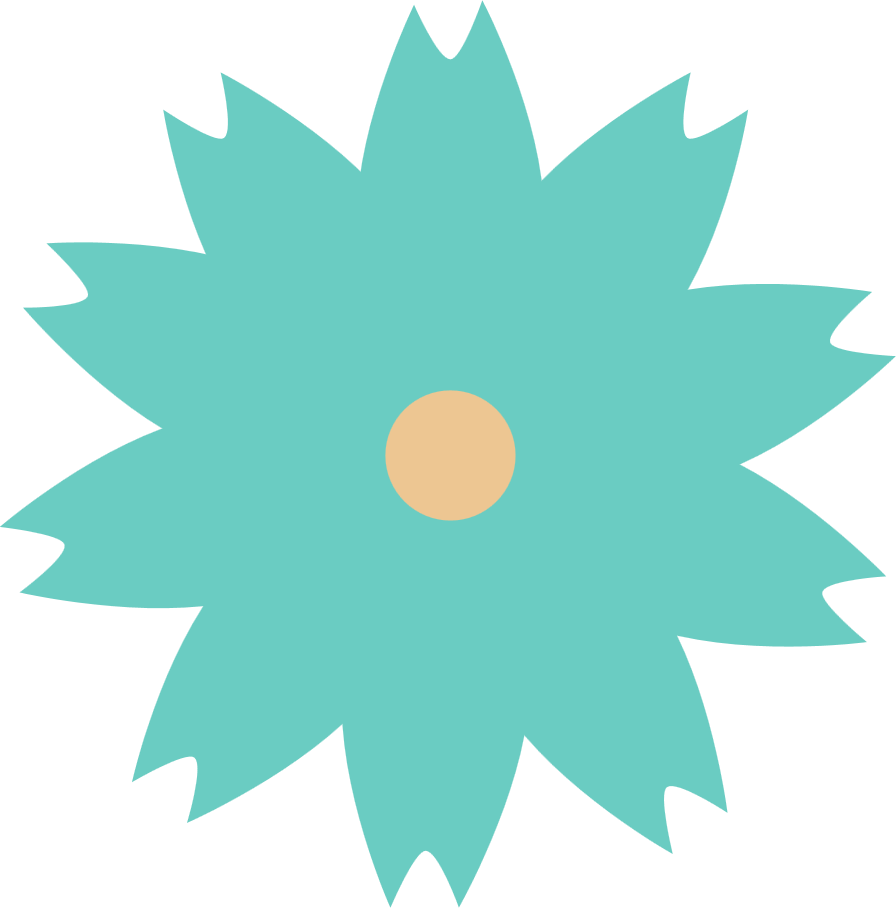 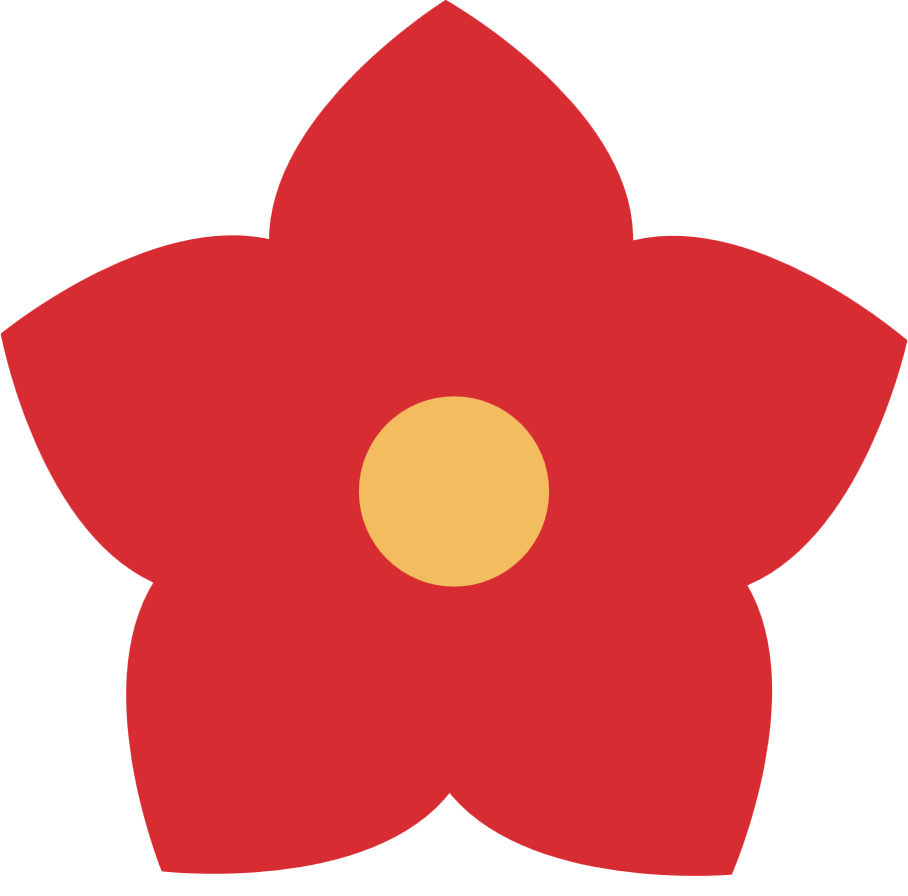 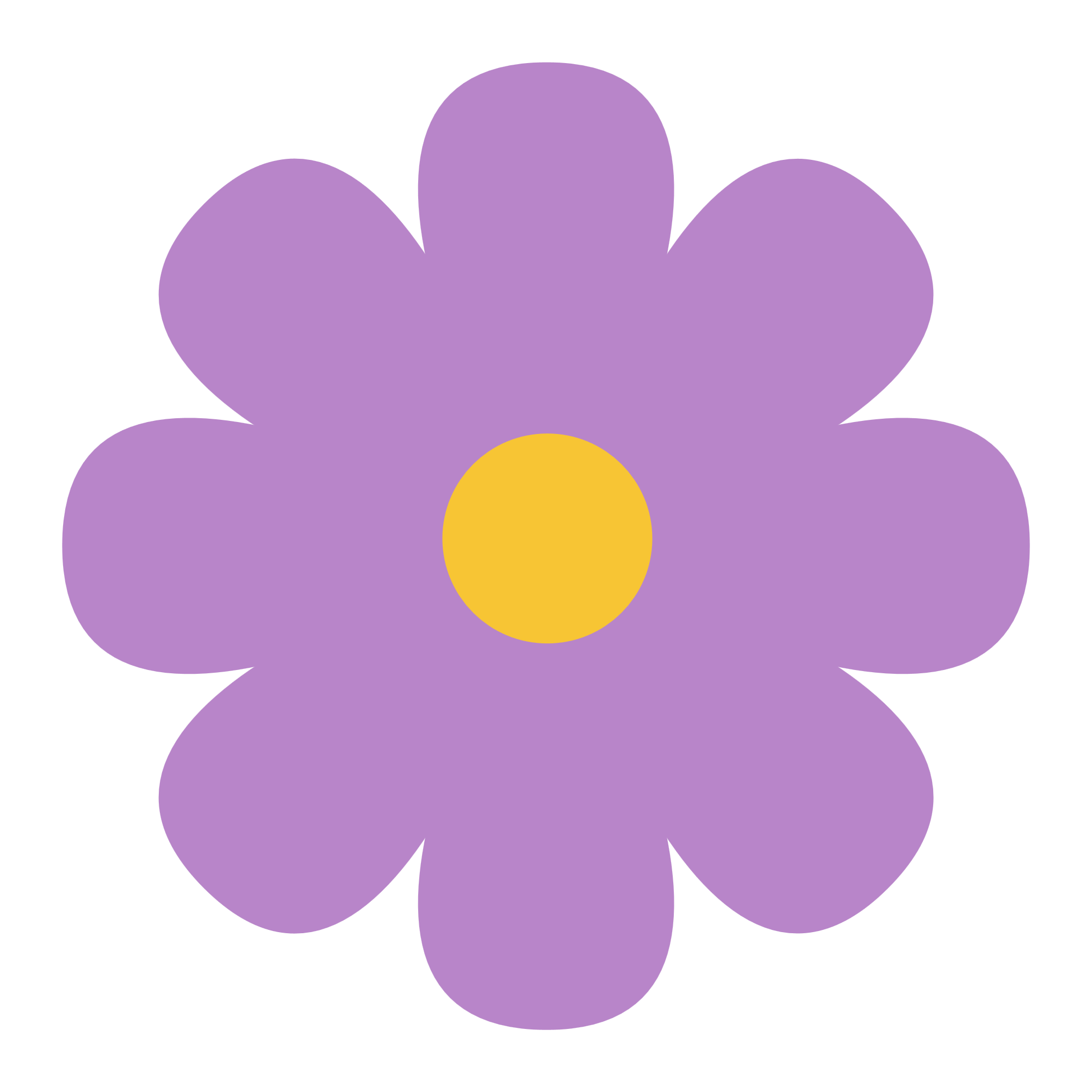 HÁI HOA DÂN CHỦ
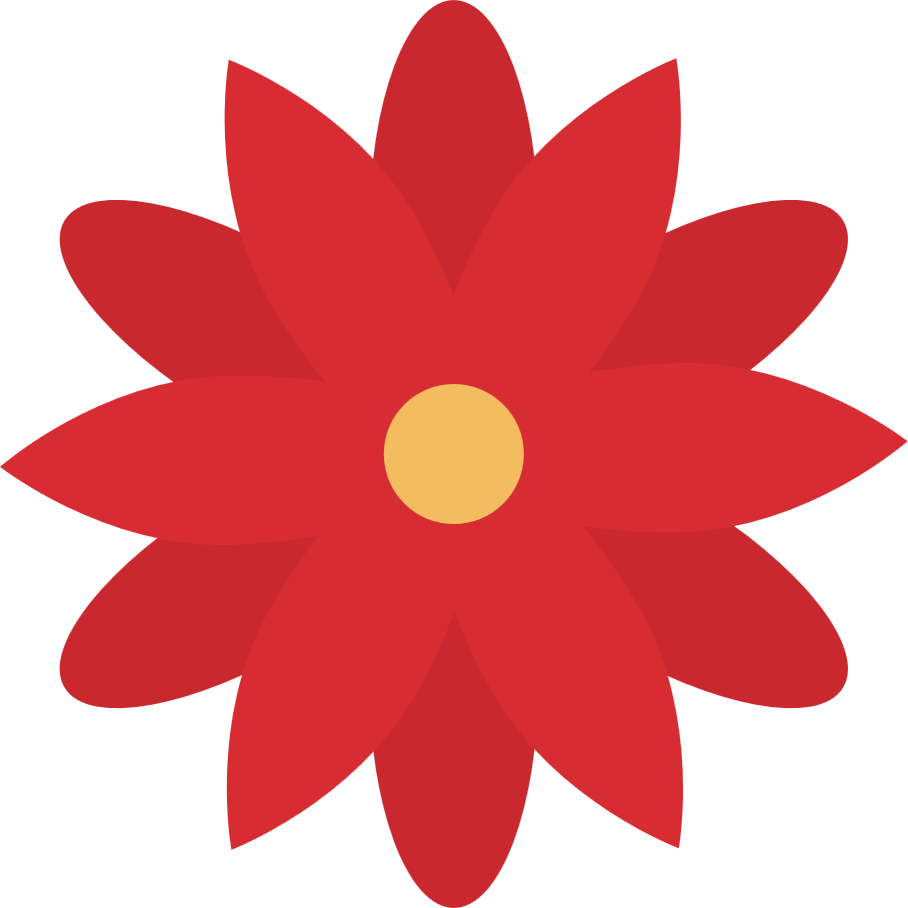 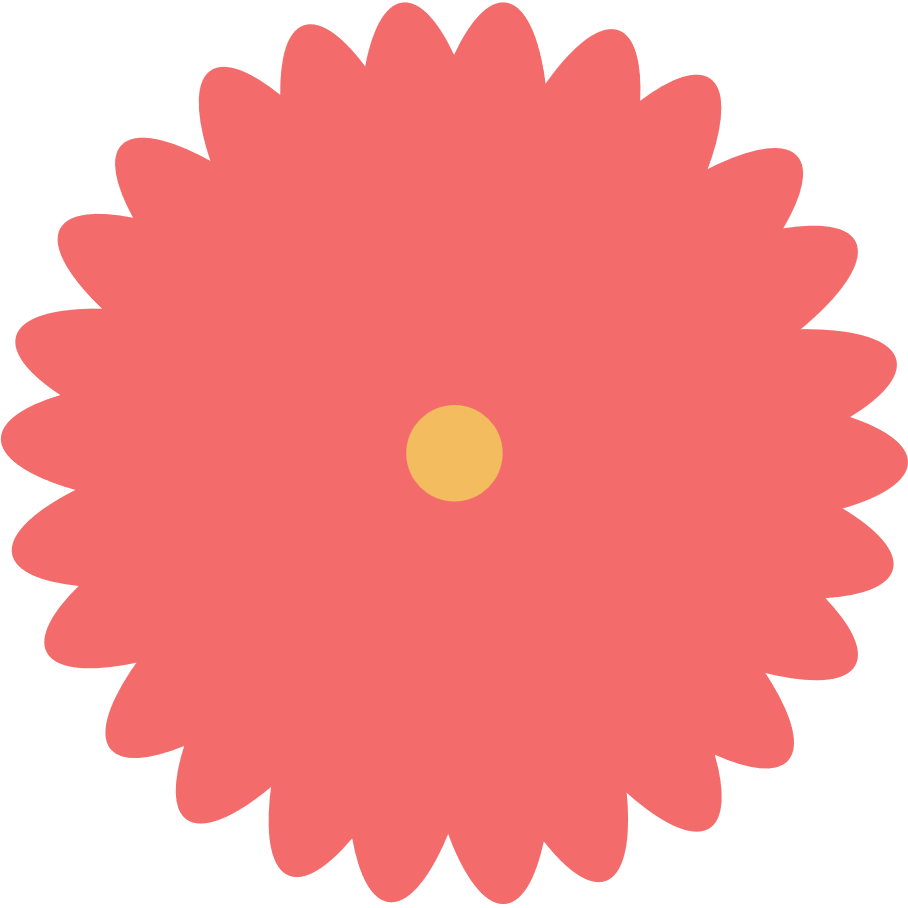 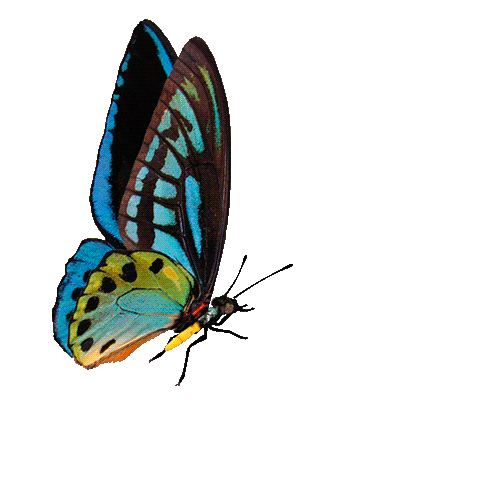 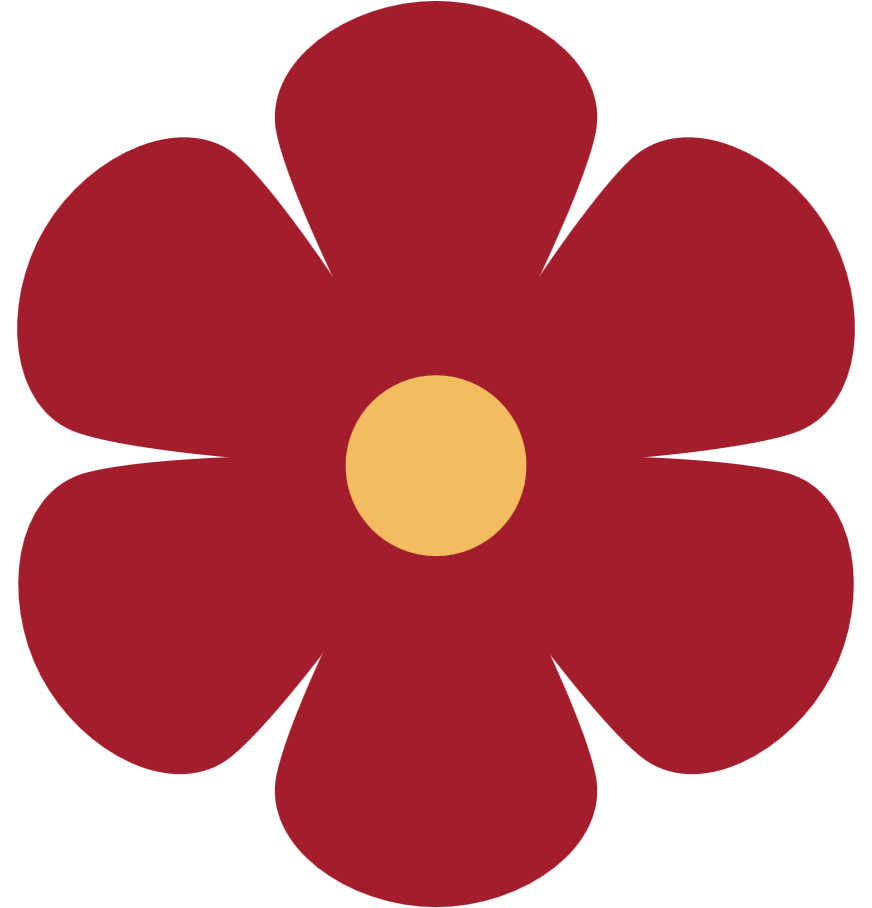 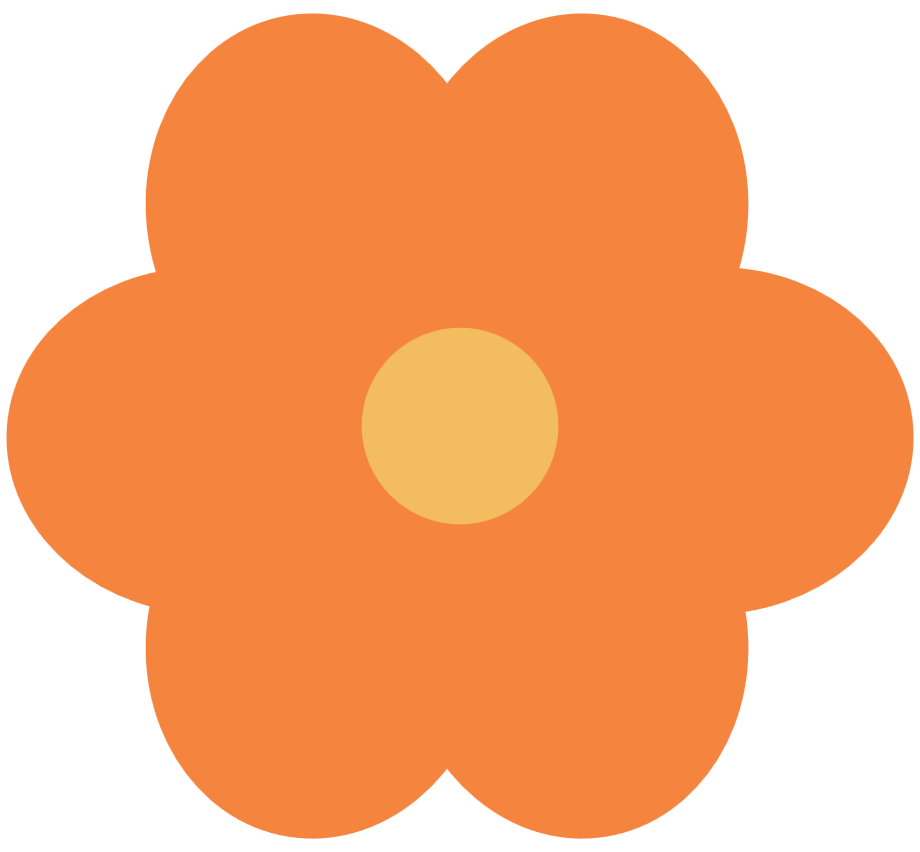 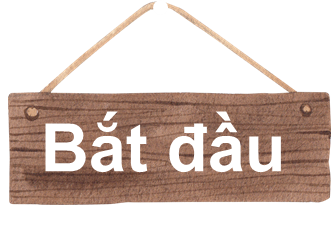 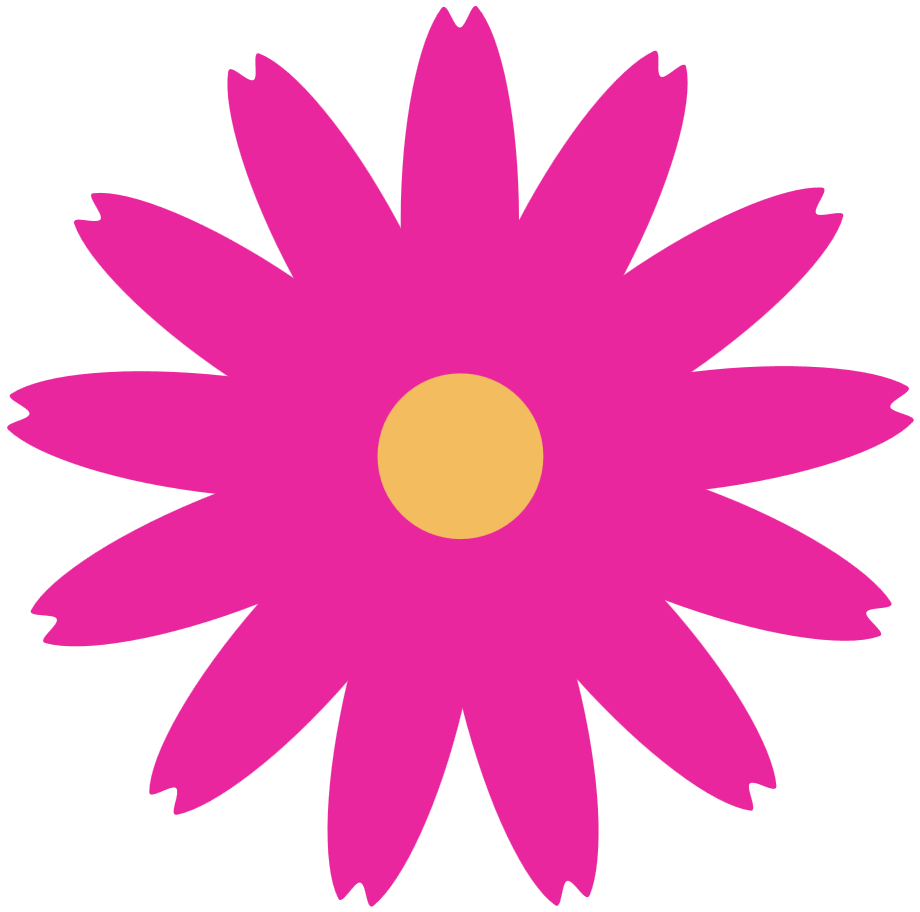 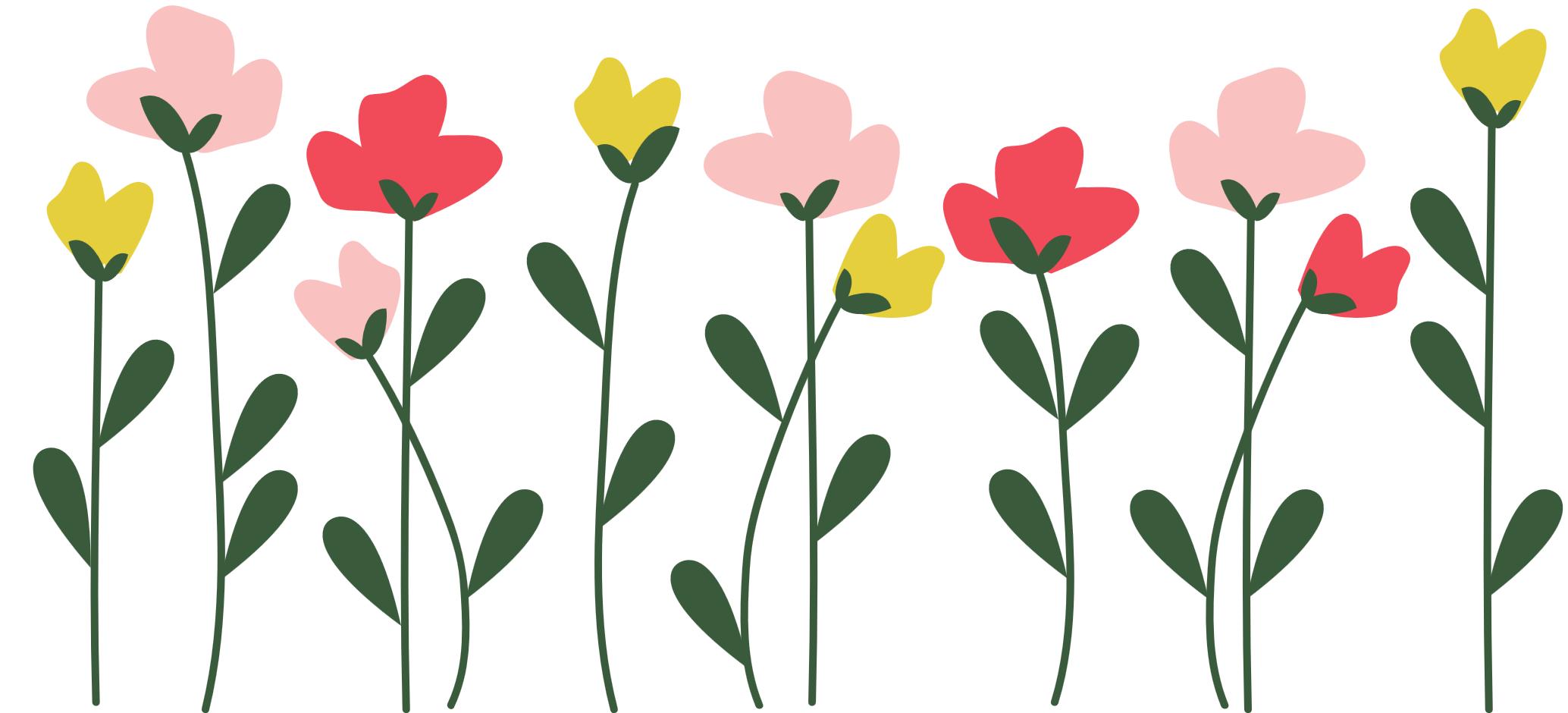 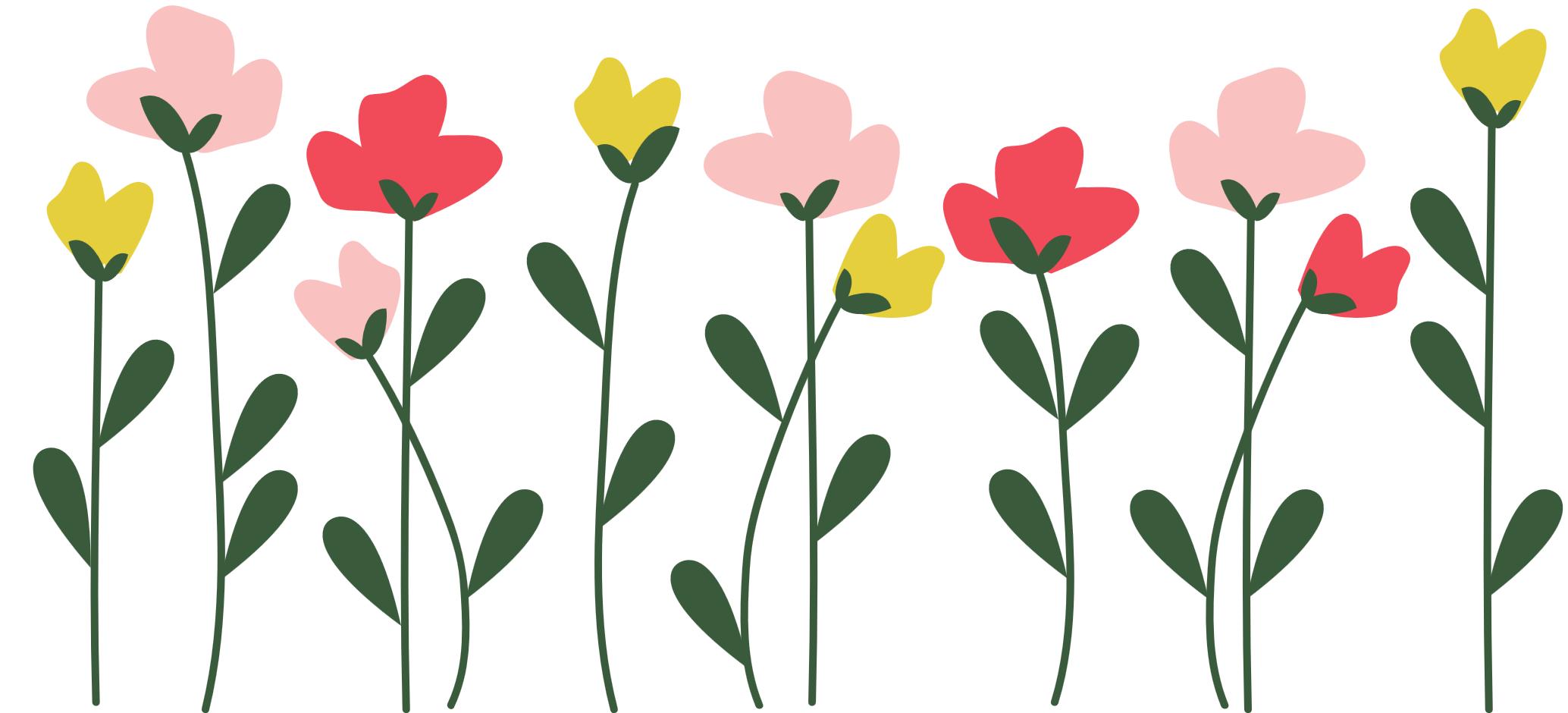 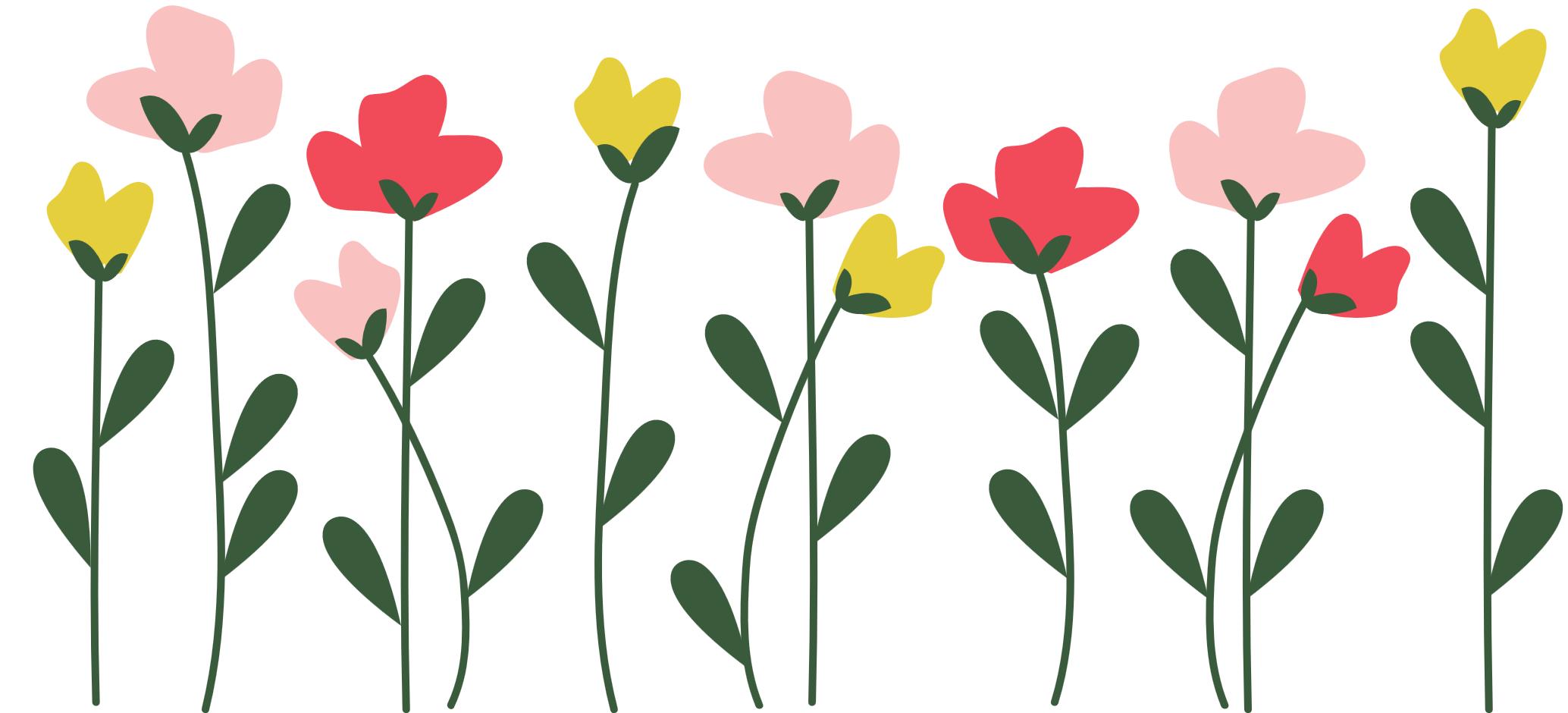 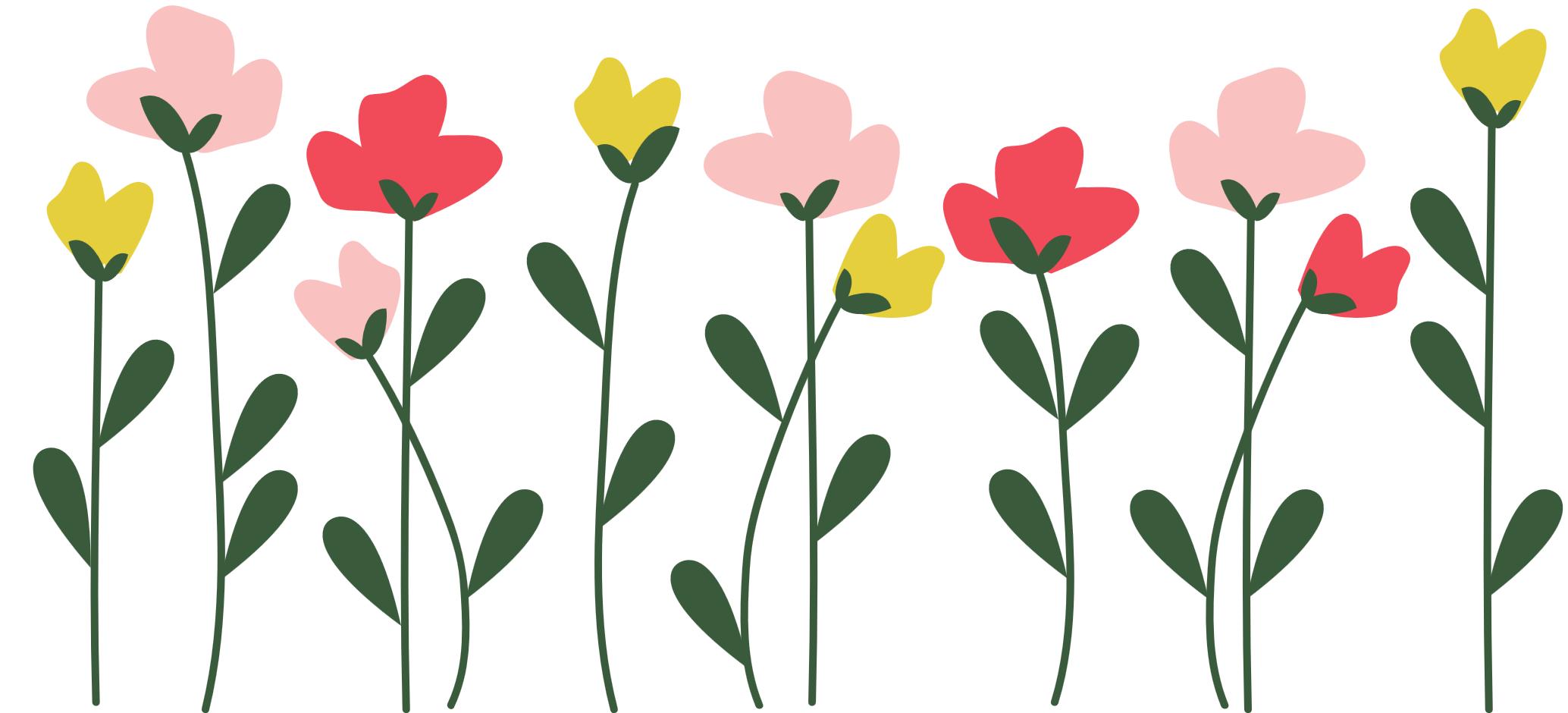 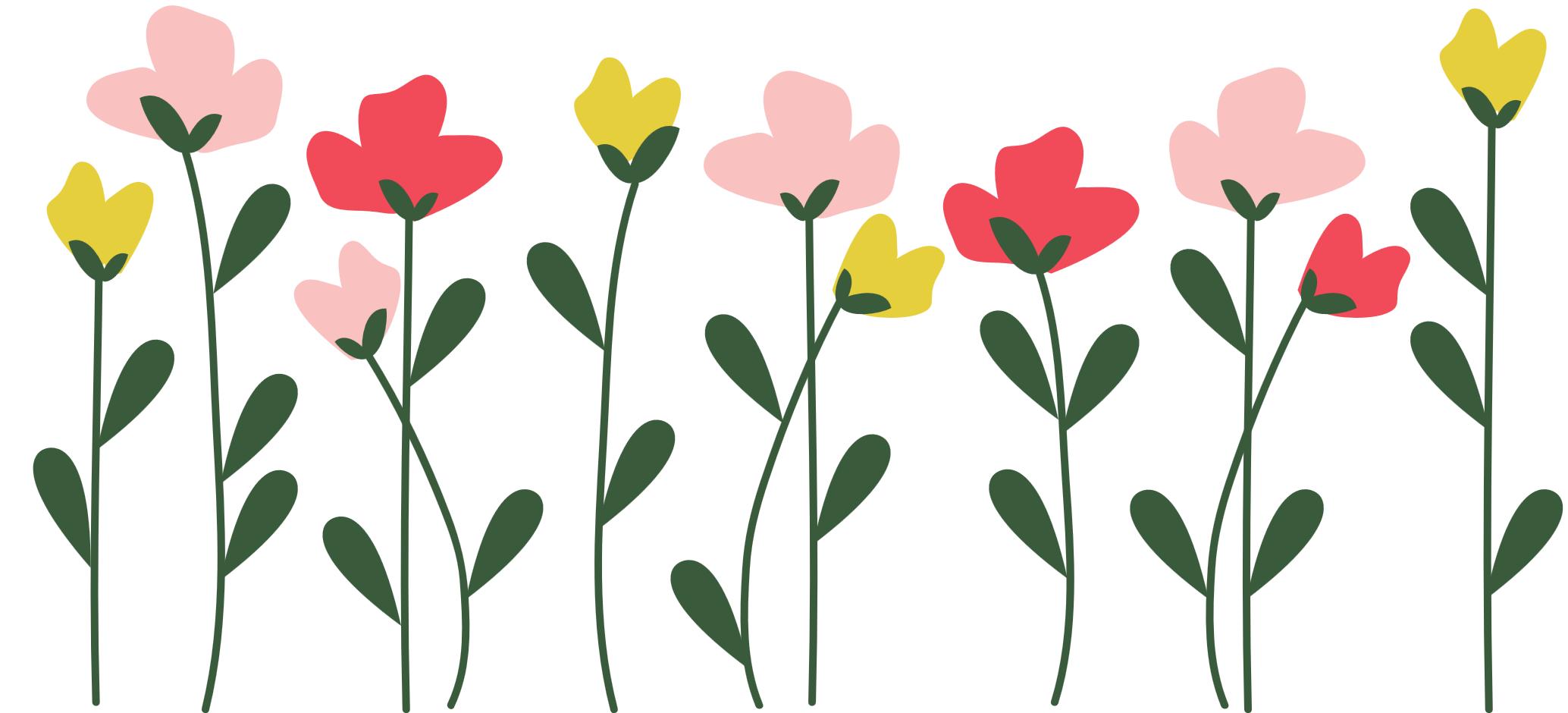 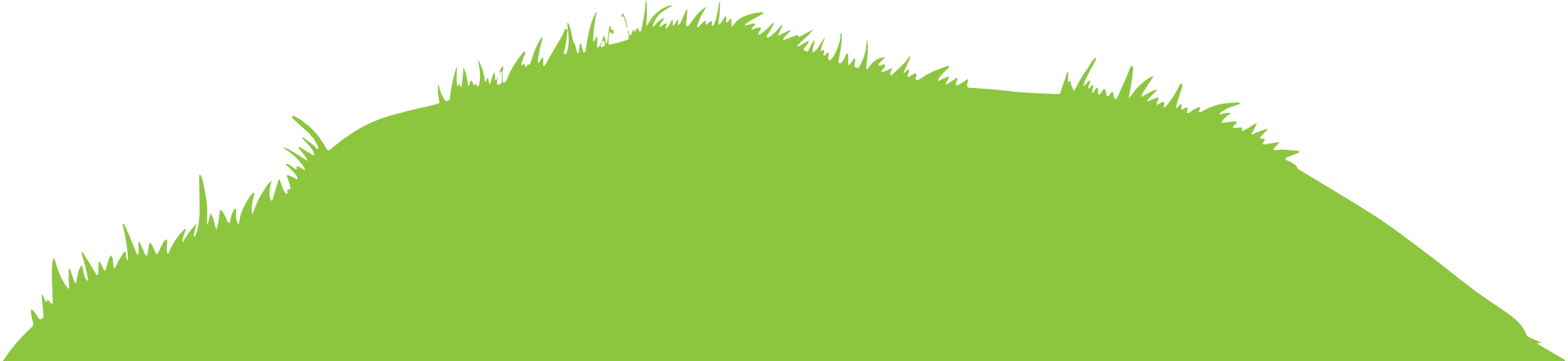 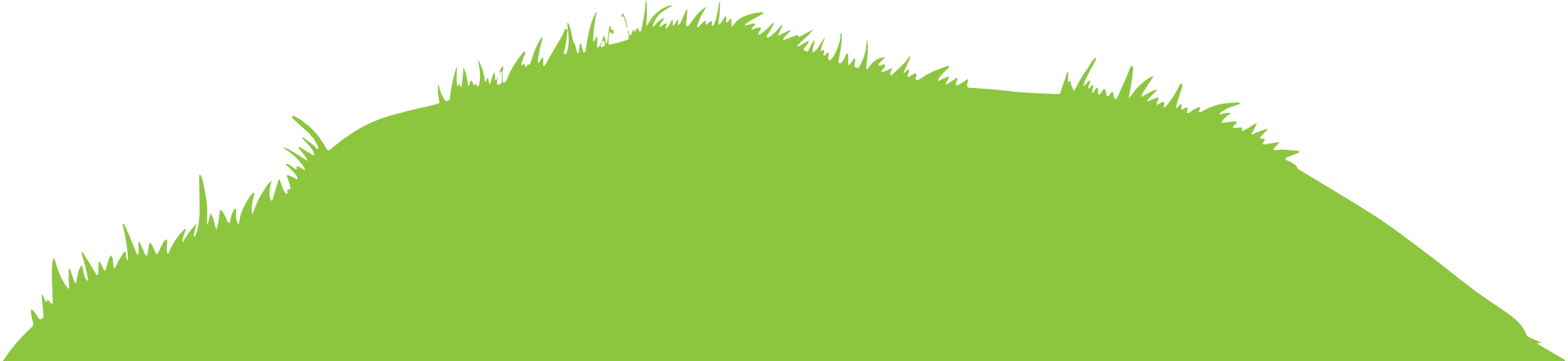 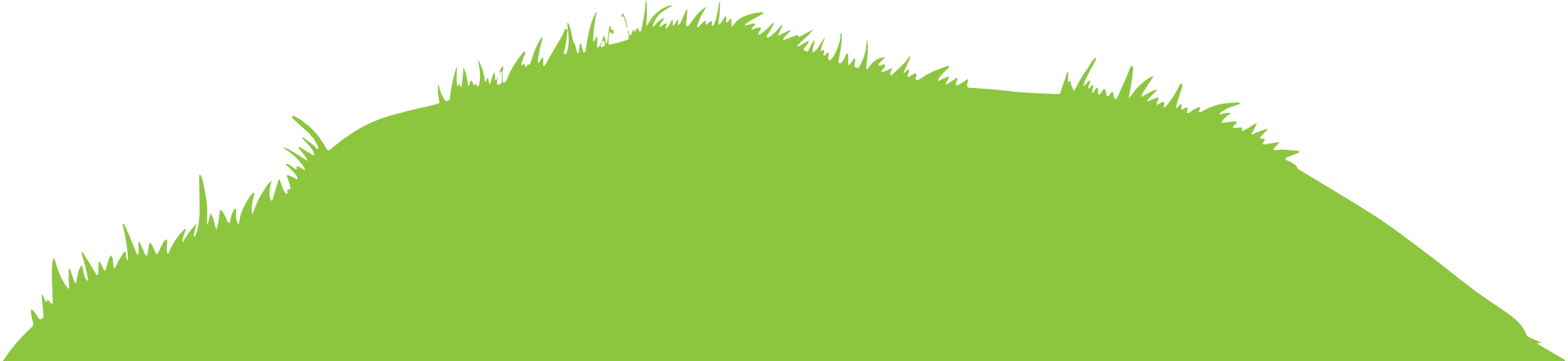 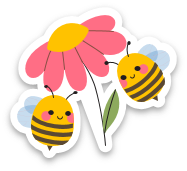 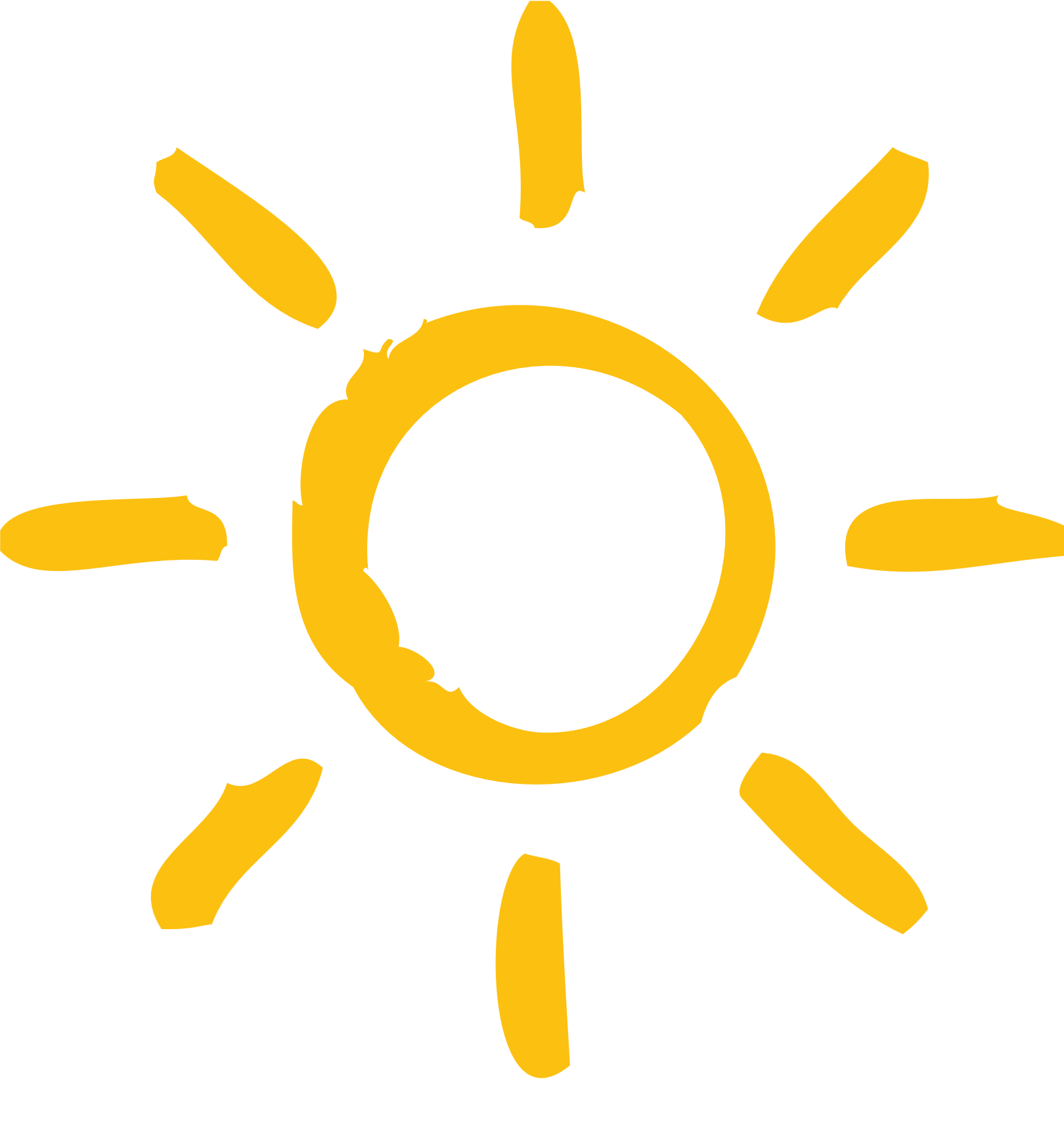 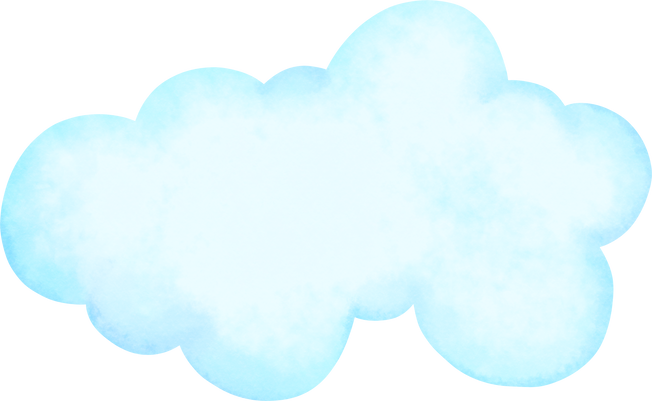 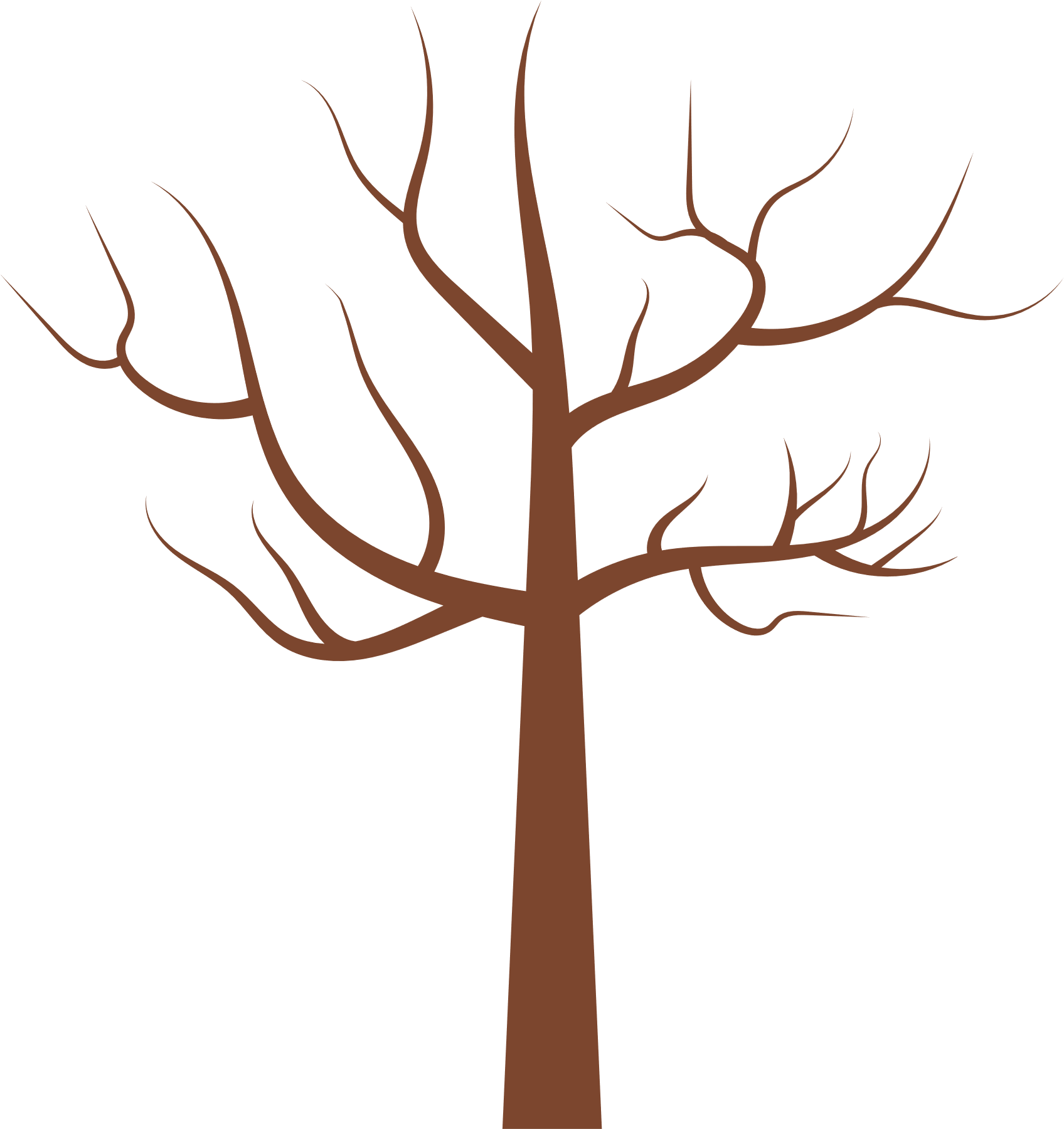 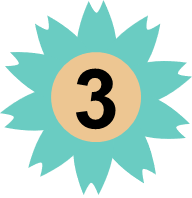 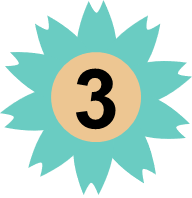 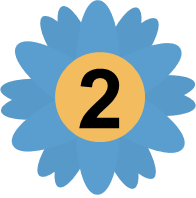 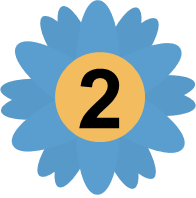 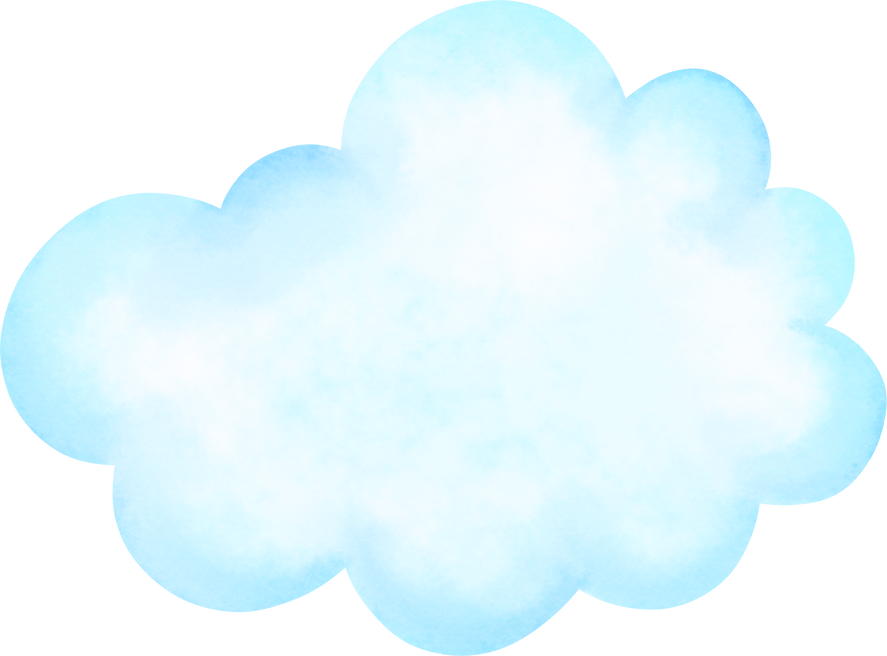 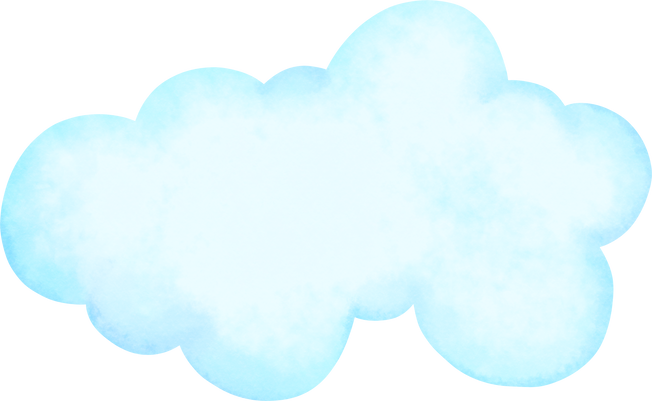 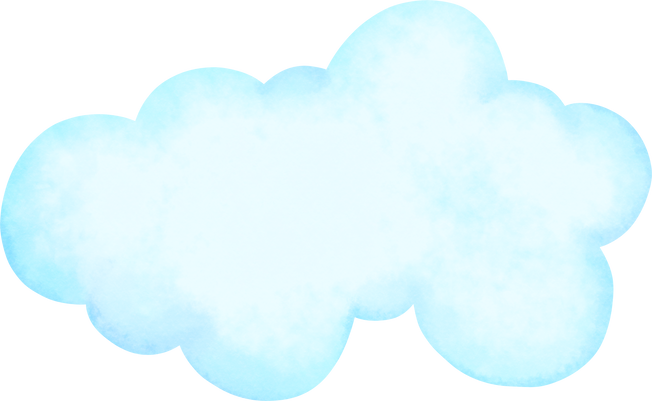 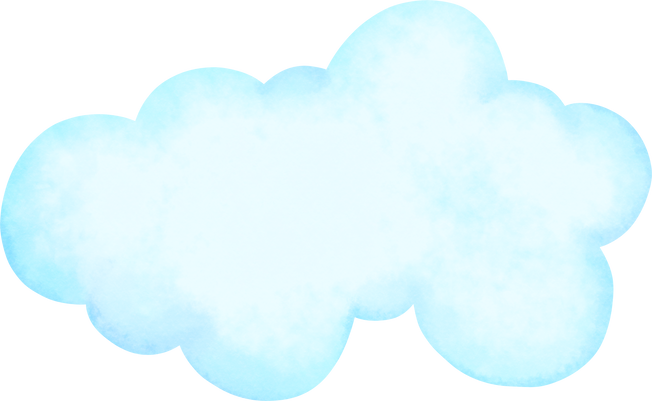 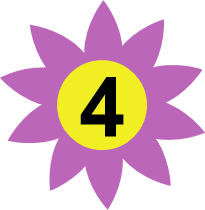 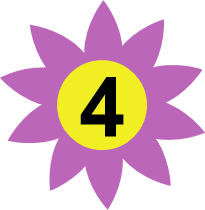 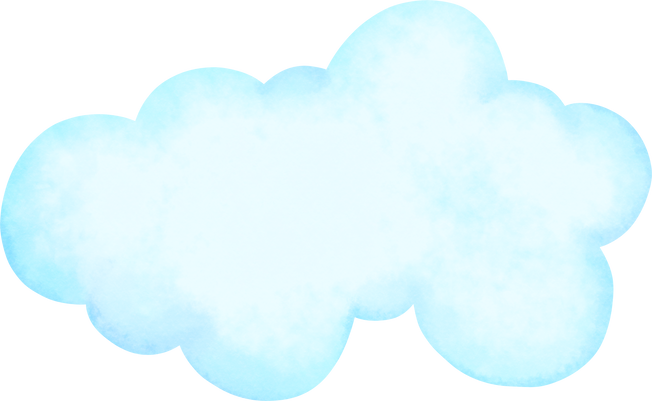 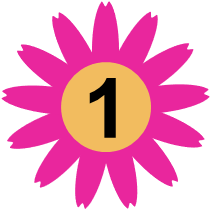 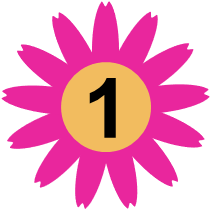 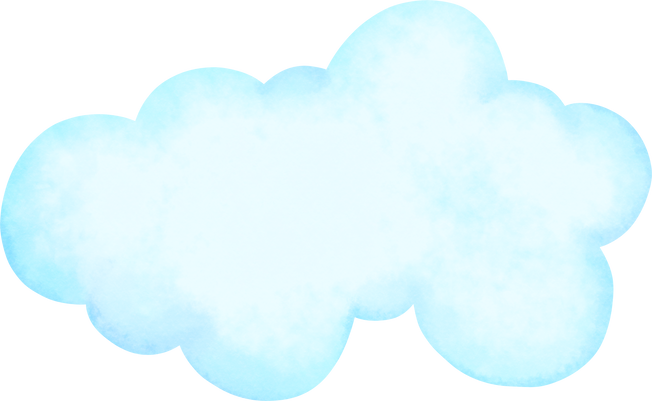 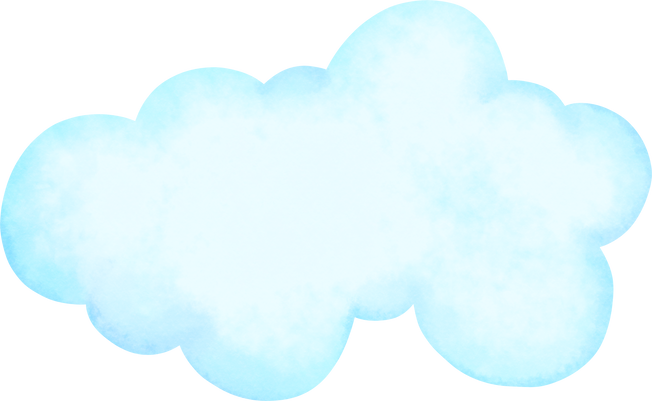 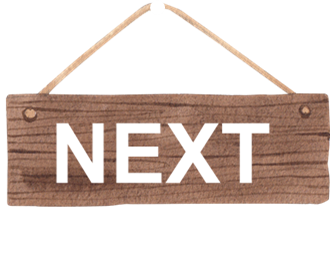 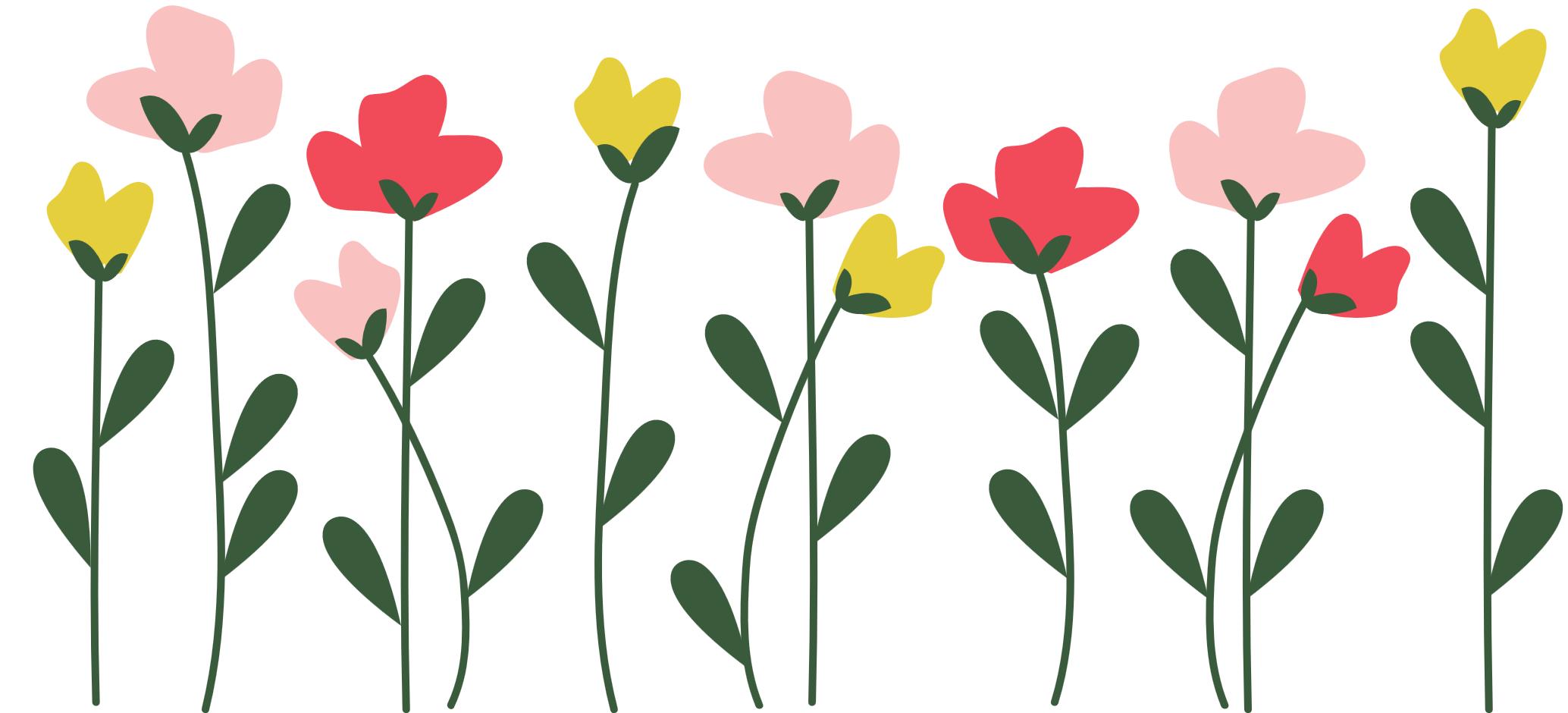 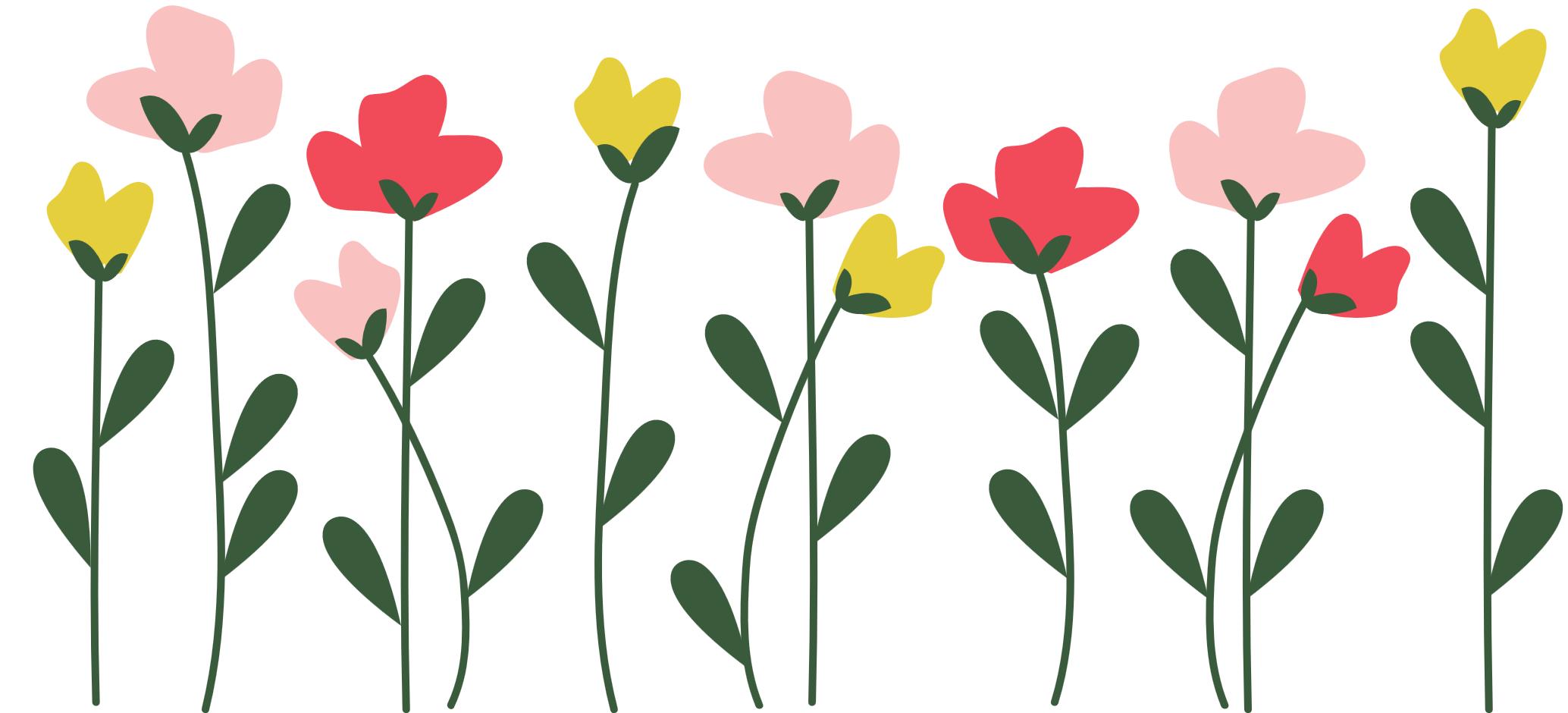 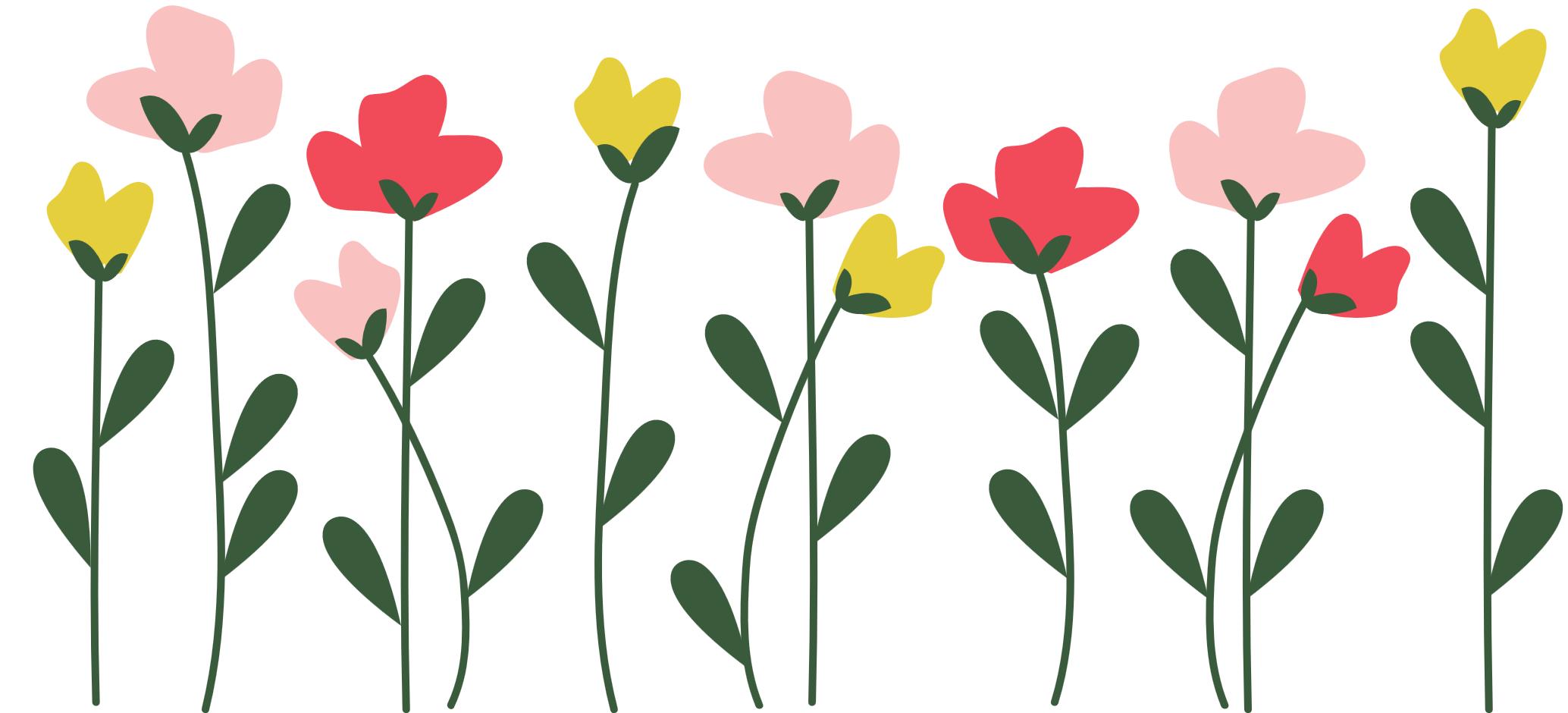 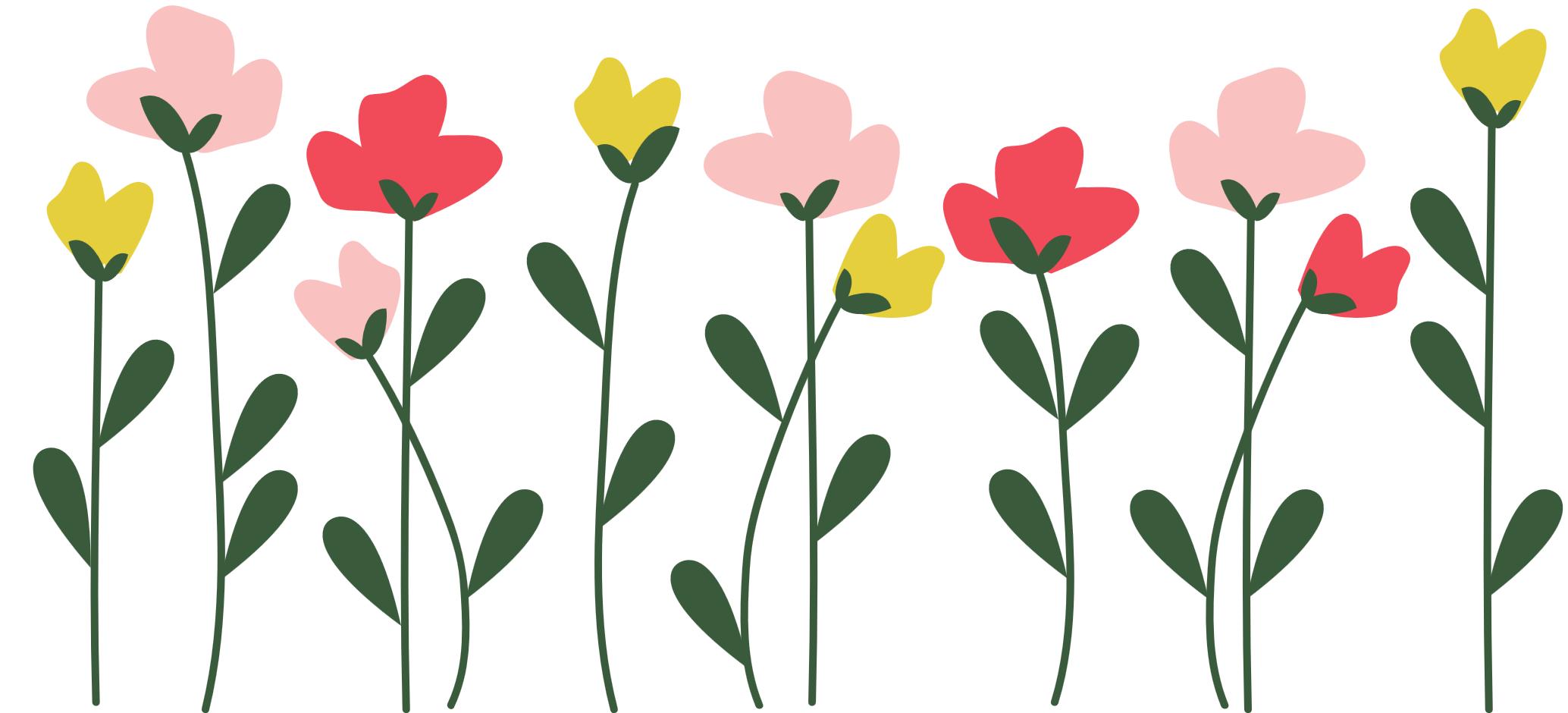 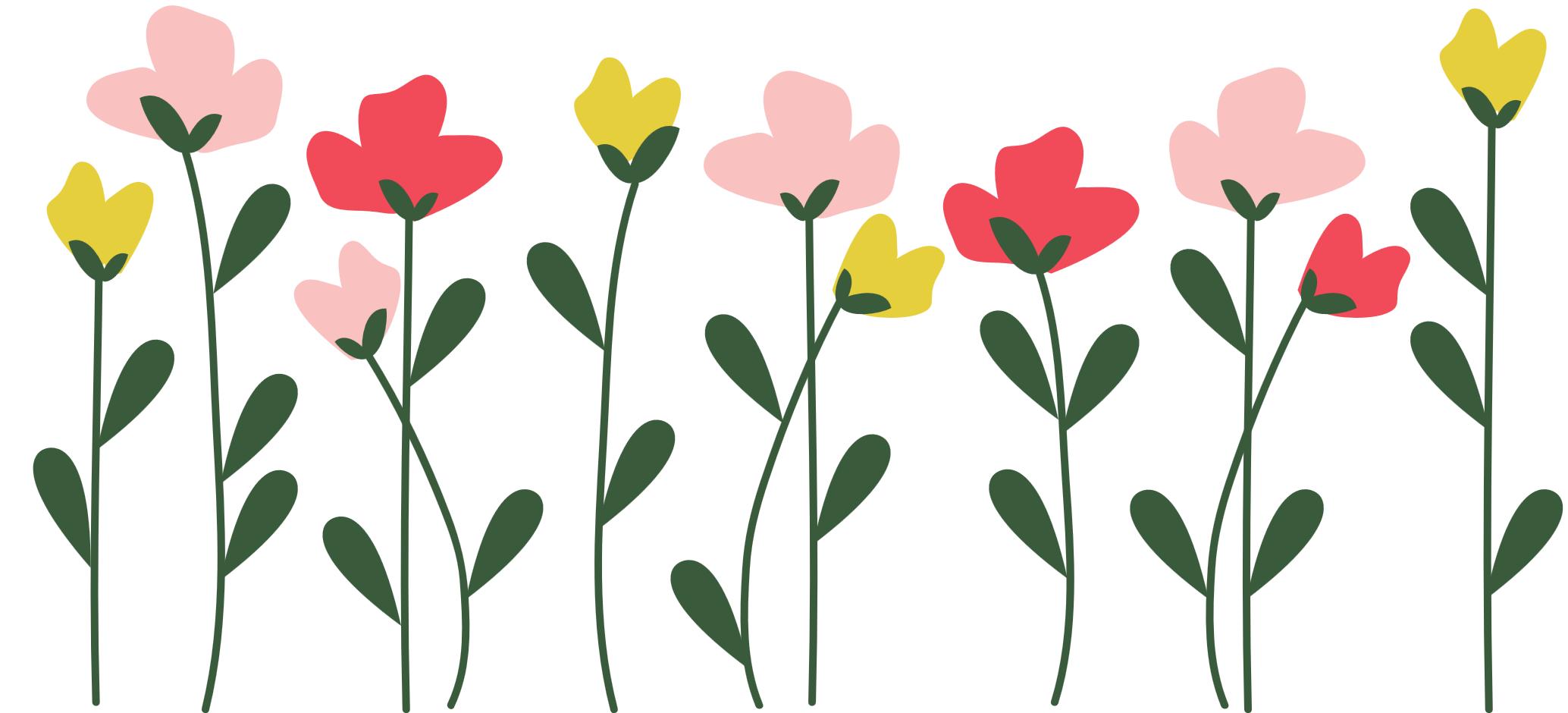 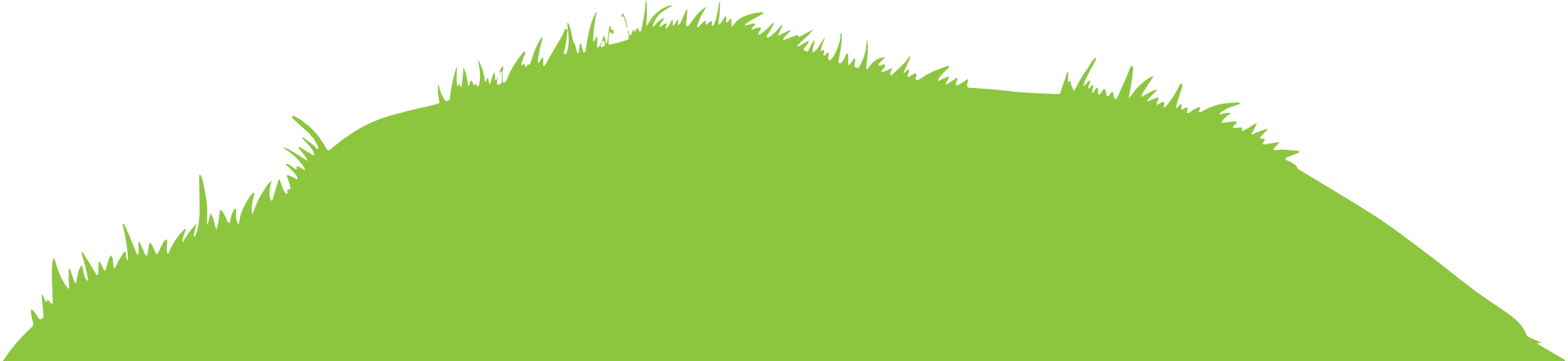 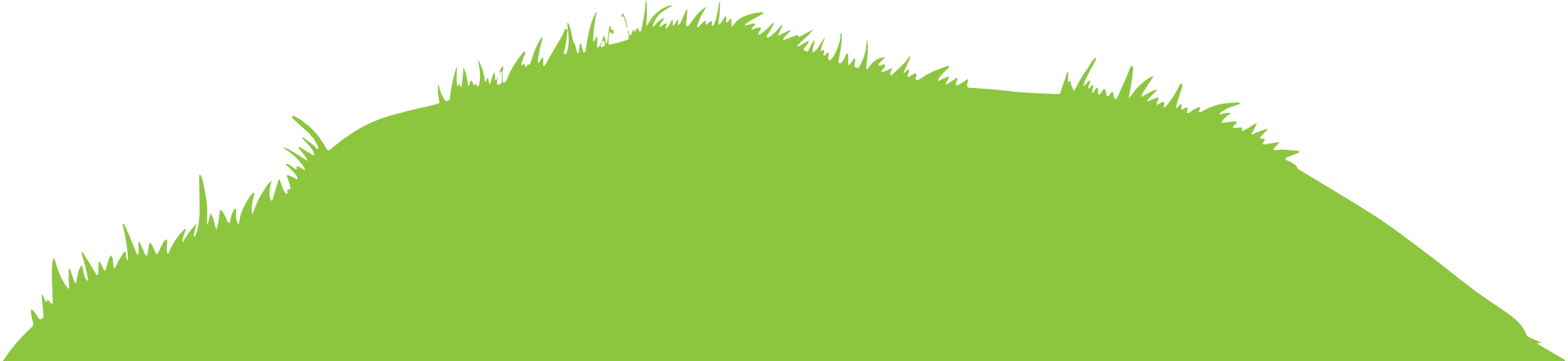 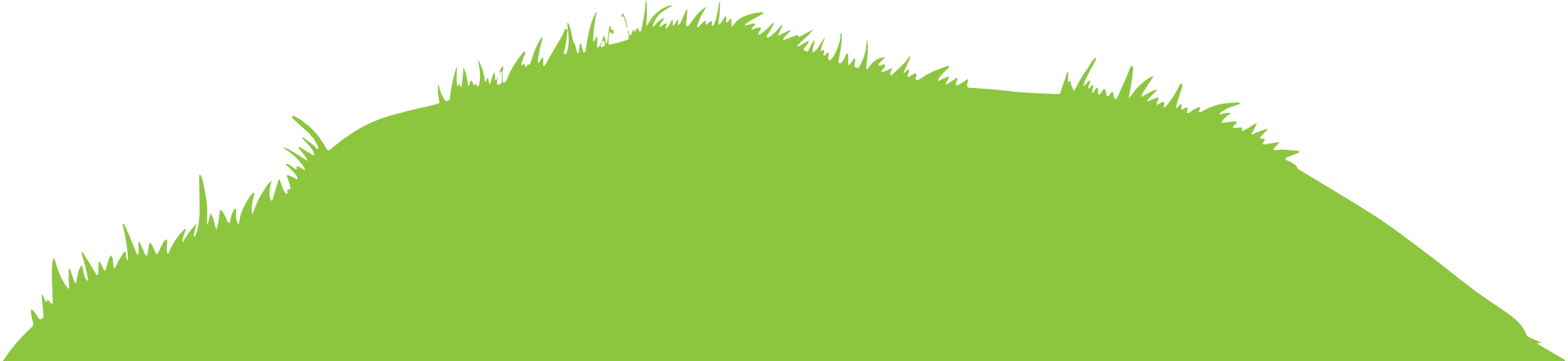 [Speaker Notes: Hướng dẫn chơi: Bấm vào bông hoa để mở câu hỏi/ Nếu HS trả lời đúng, bấm lại vào bông hoa đó lần 2 để hái hoa/ Sau khi trả lời hết, bấm “NEXT” để đến slide bài học.]
Câu 1: Cho hình vẽ, 
   tìm cặp góc đồng vị.
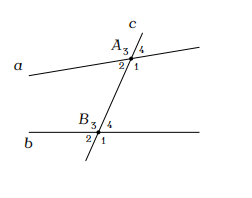 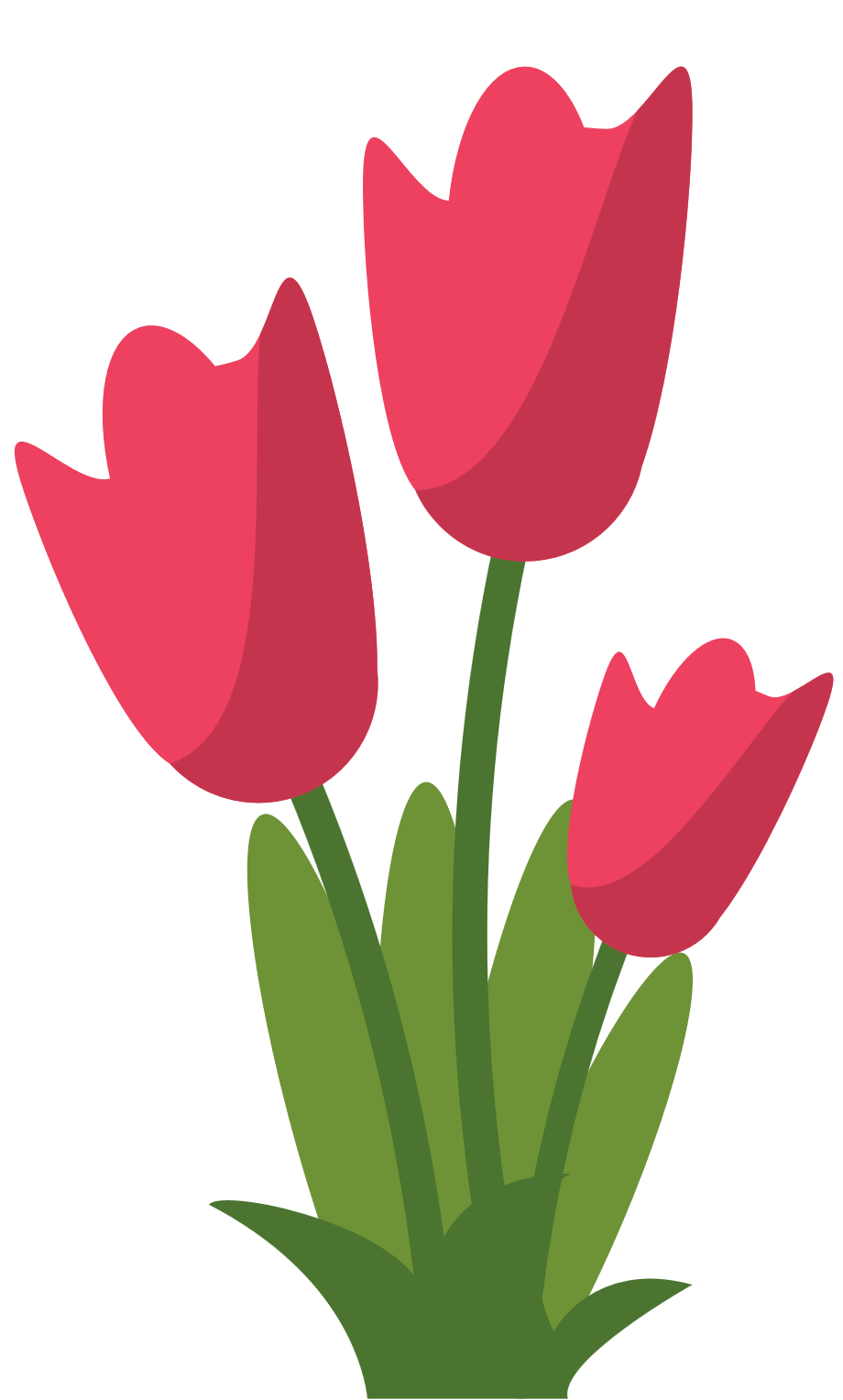 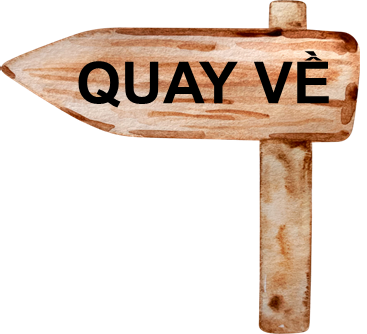 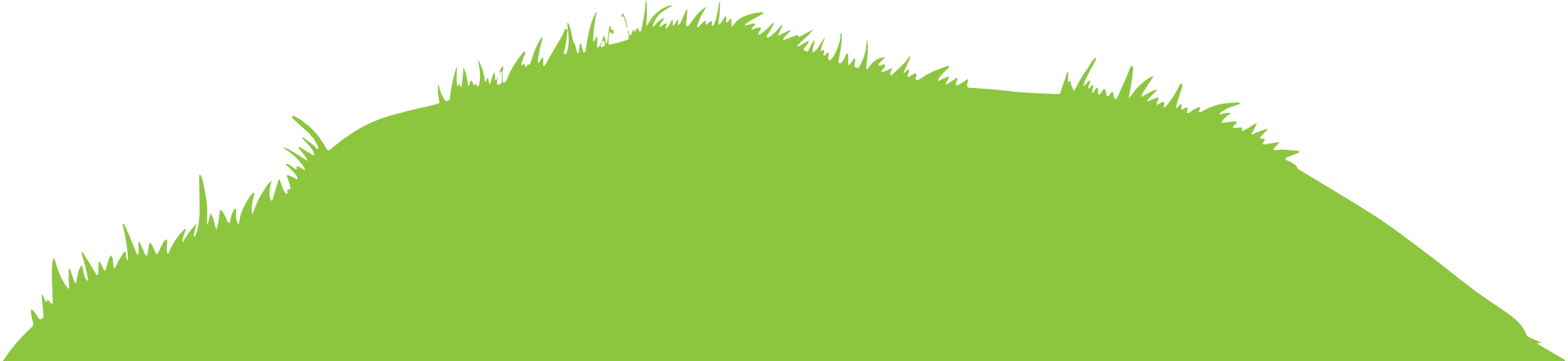 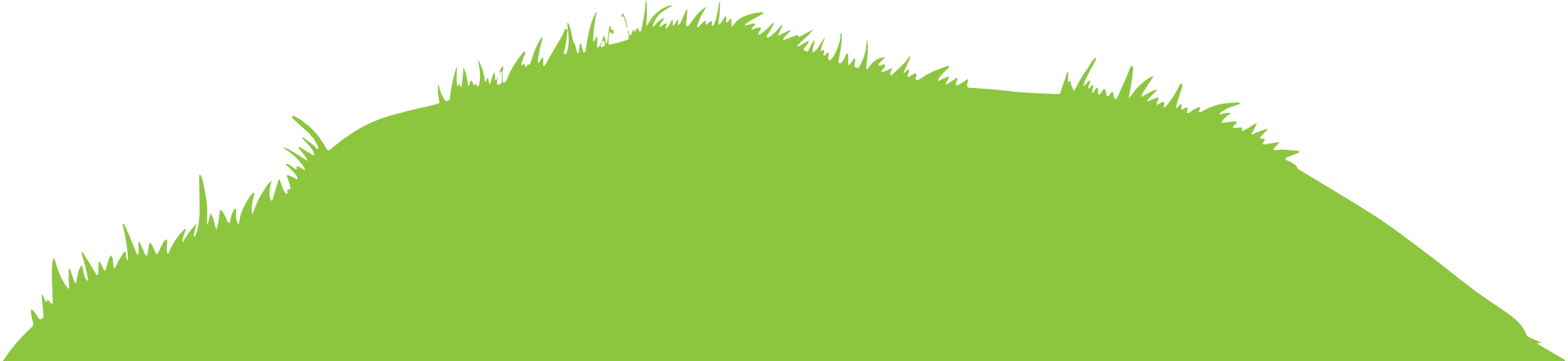 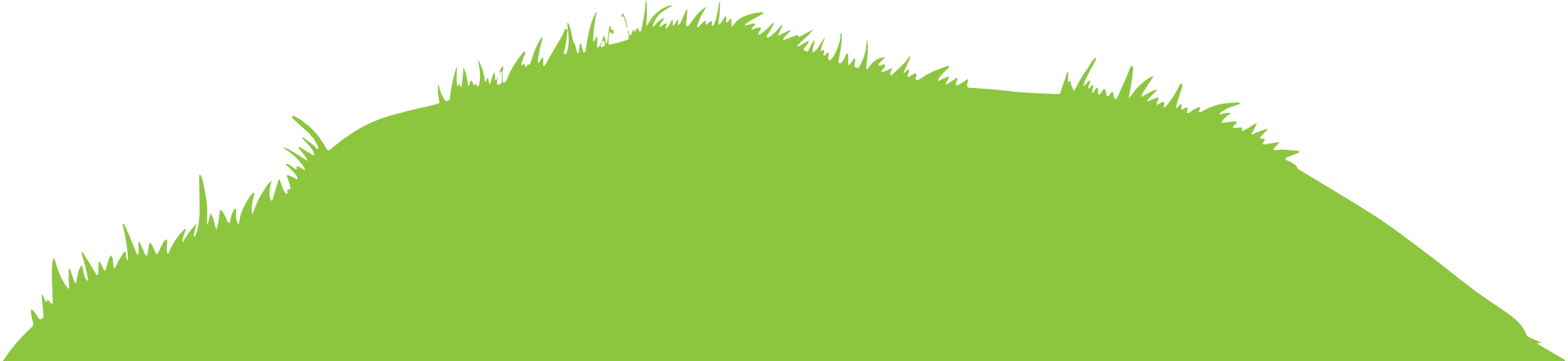 [Speaker Notes: Sau khi hiển thị đáp án, bấm “Quay về” để mở tiếp các câu hỏi.]
Câu 2: Cho hình vẽ, 
   tìm cặp góc so le trong.
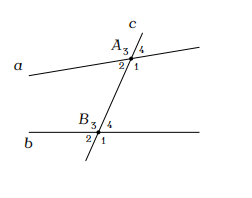 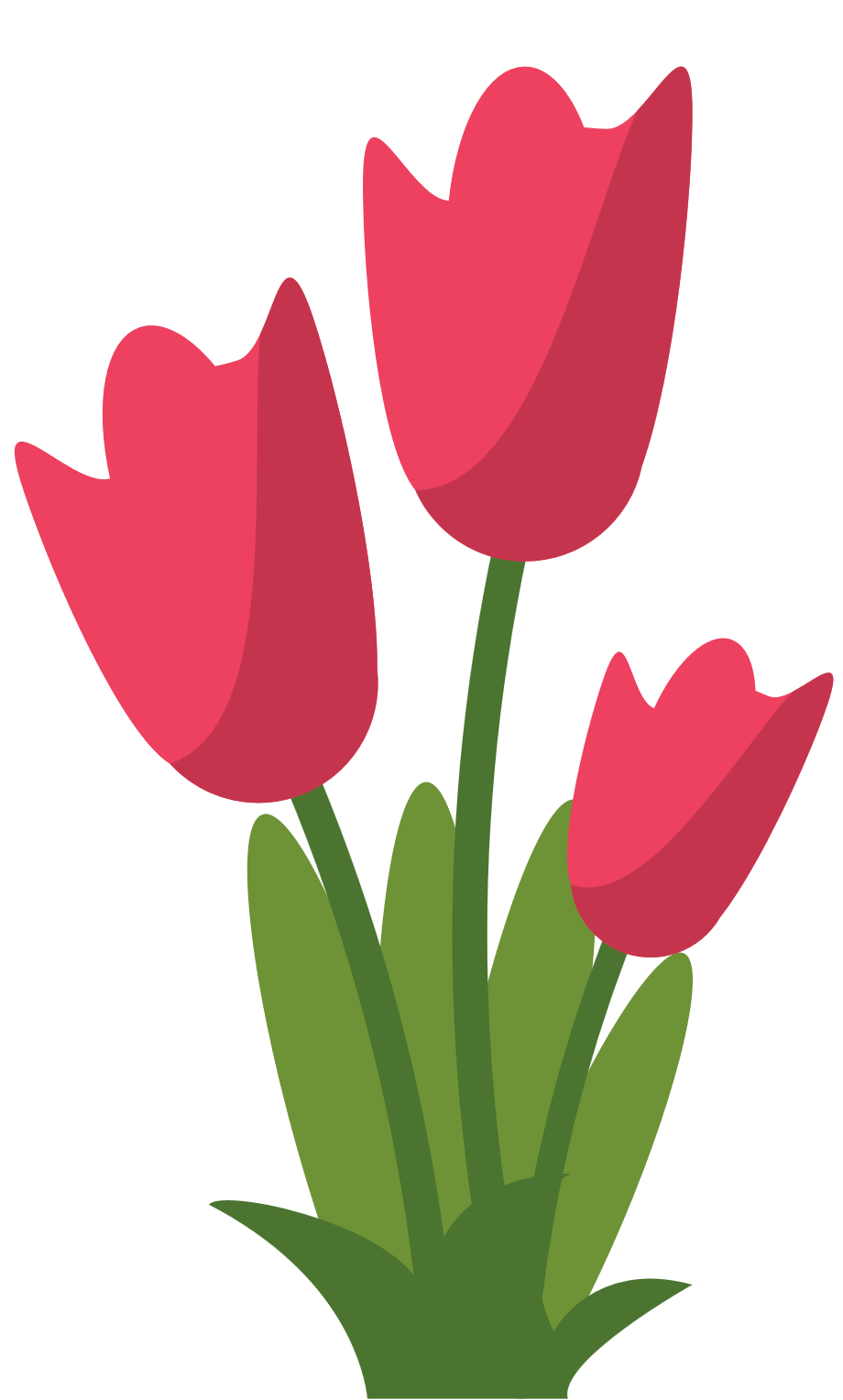 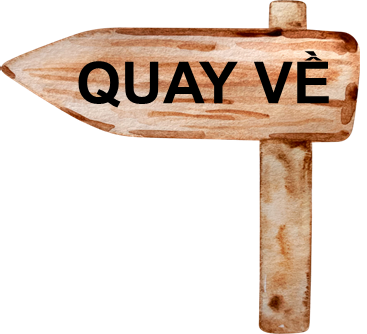 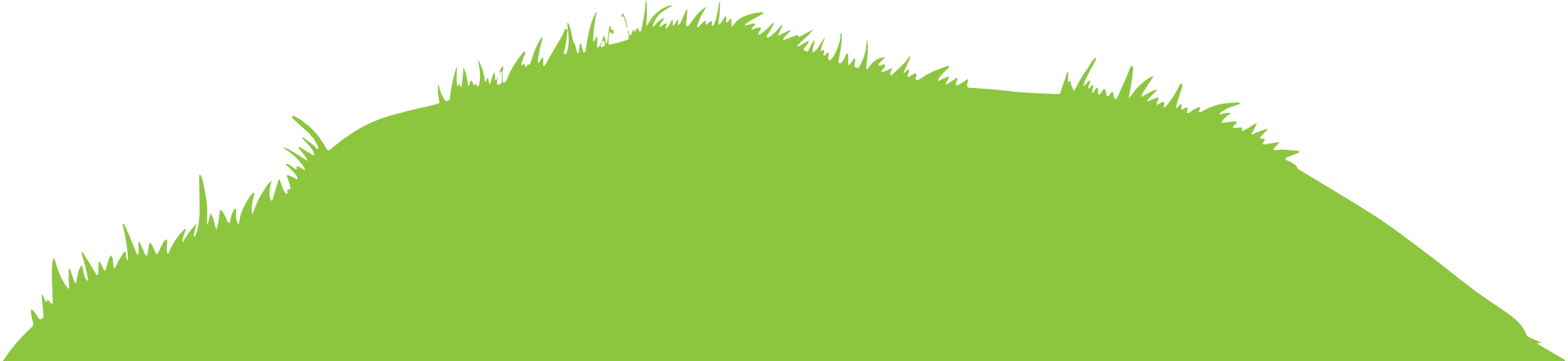 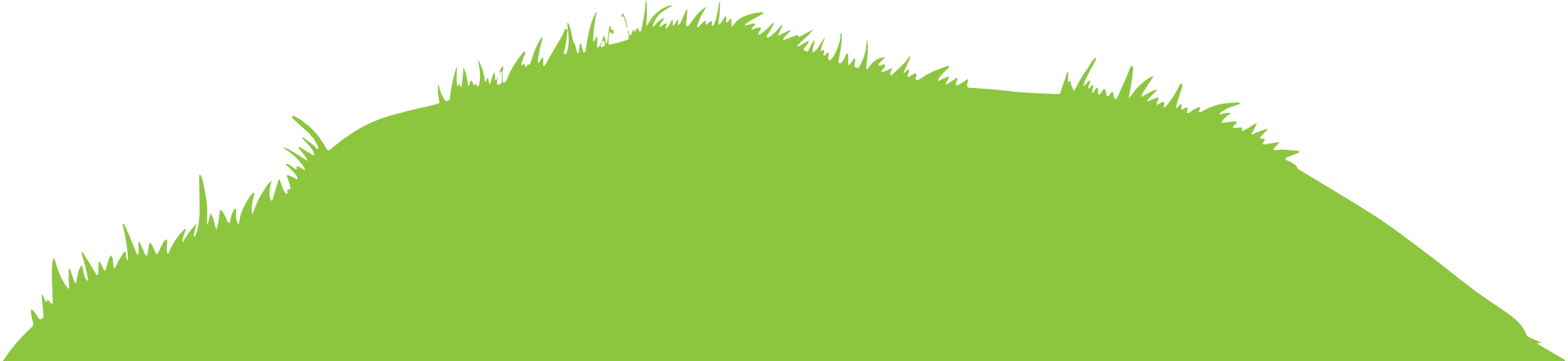 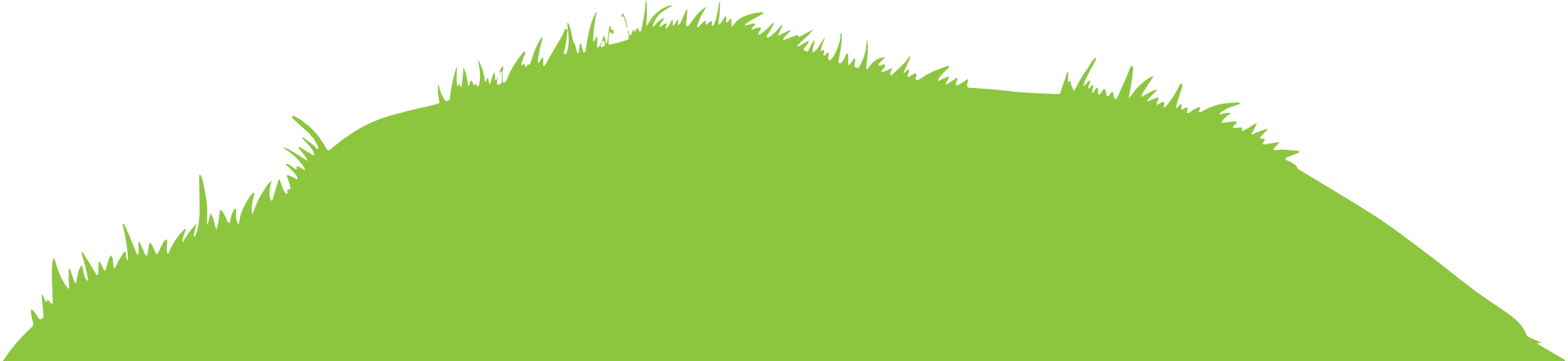 [Speaker Notes: Sau khi hiển thị đáp án, bấm “Quay về” để mở tiếp các câu hỏi.]
Câu 3: Chọn câu sai
Nếu một đường thẳng cắt hai đường thẳng, trong các góc tạo thành có một cặp góc so le trong bằng nhau. Khi đó:
A. Cặp góc so le trong còn lại bằng nhau.
C. Mỗi cặp góc đồng vị bằng nhau.
B. Mỗi cặp góc trong cùng phía bằng nhau.
B. Mỗi cặp góc trong cùng phía bằng nhau.
D. Mỗi cặp góc trong cùng phía bù nhau
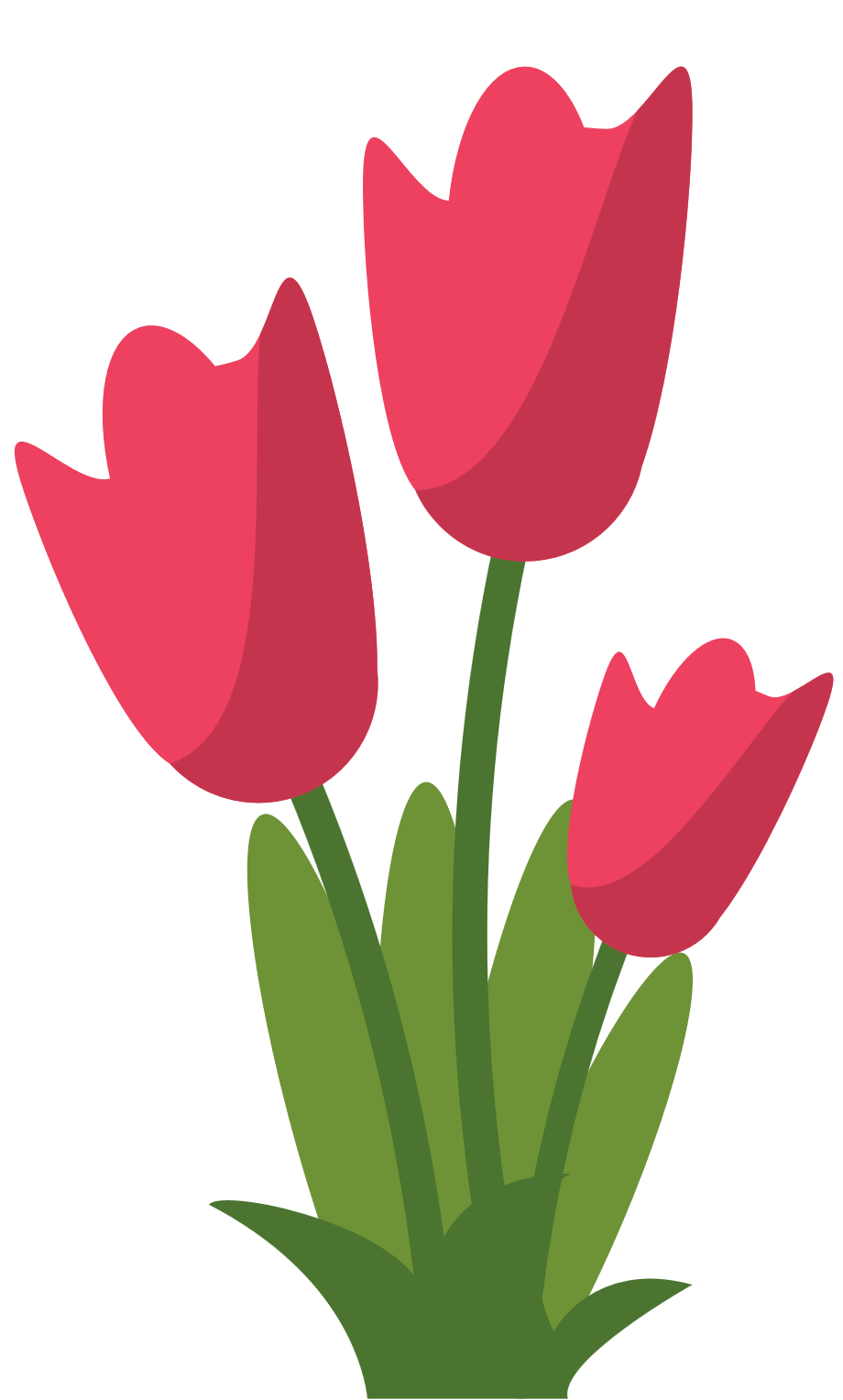 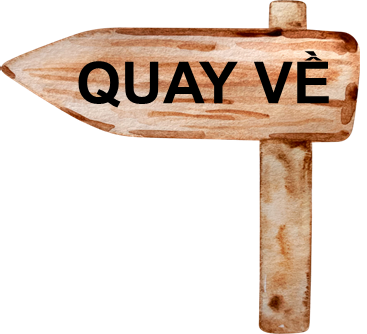 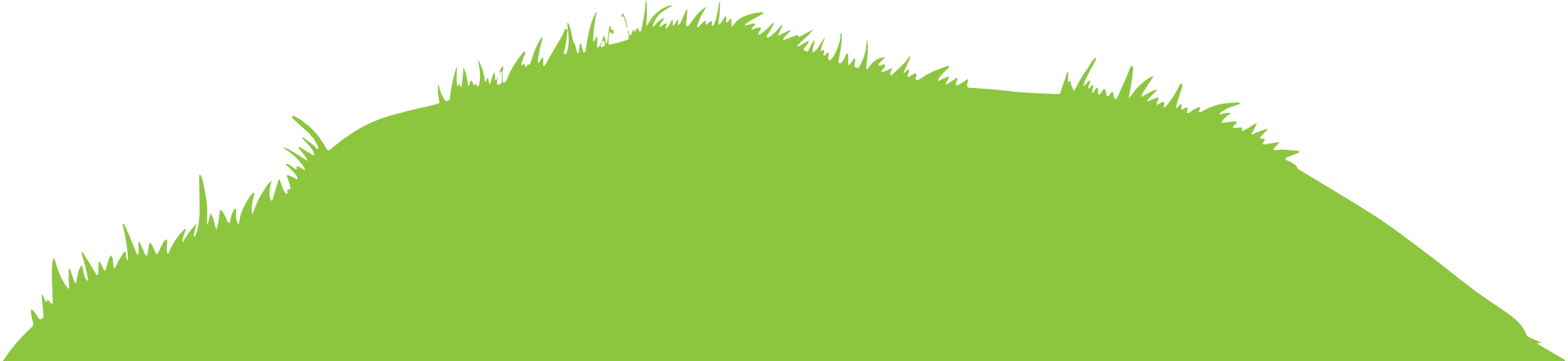 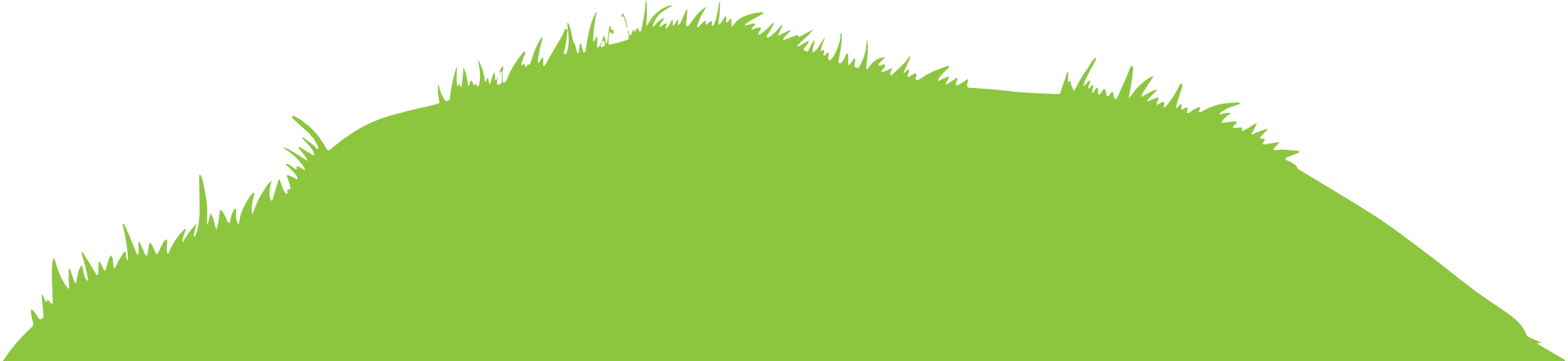 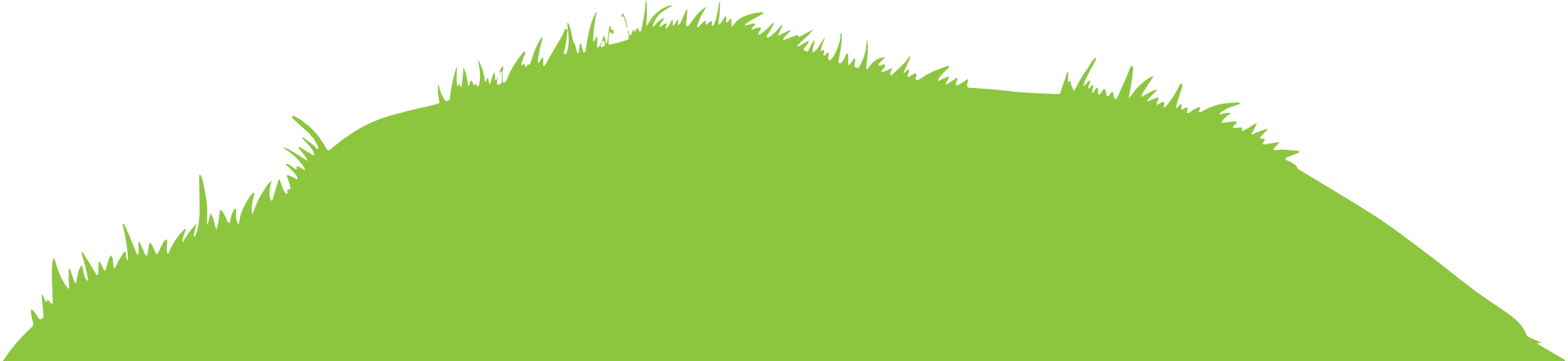 [Speaker Notes: Sau khi hiển thị đáp án, bấm “Quay về” để mở tiếp các câu hỏi.]
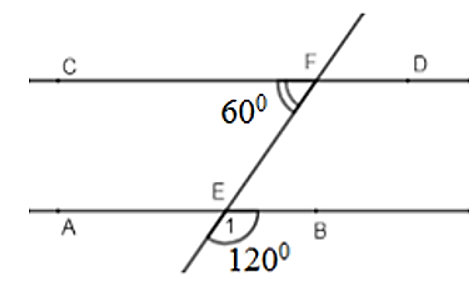 C. Cả A và B đều đúng
C. Đáp án đúng
B. AB // CD
D. Cả A và B đều sai
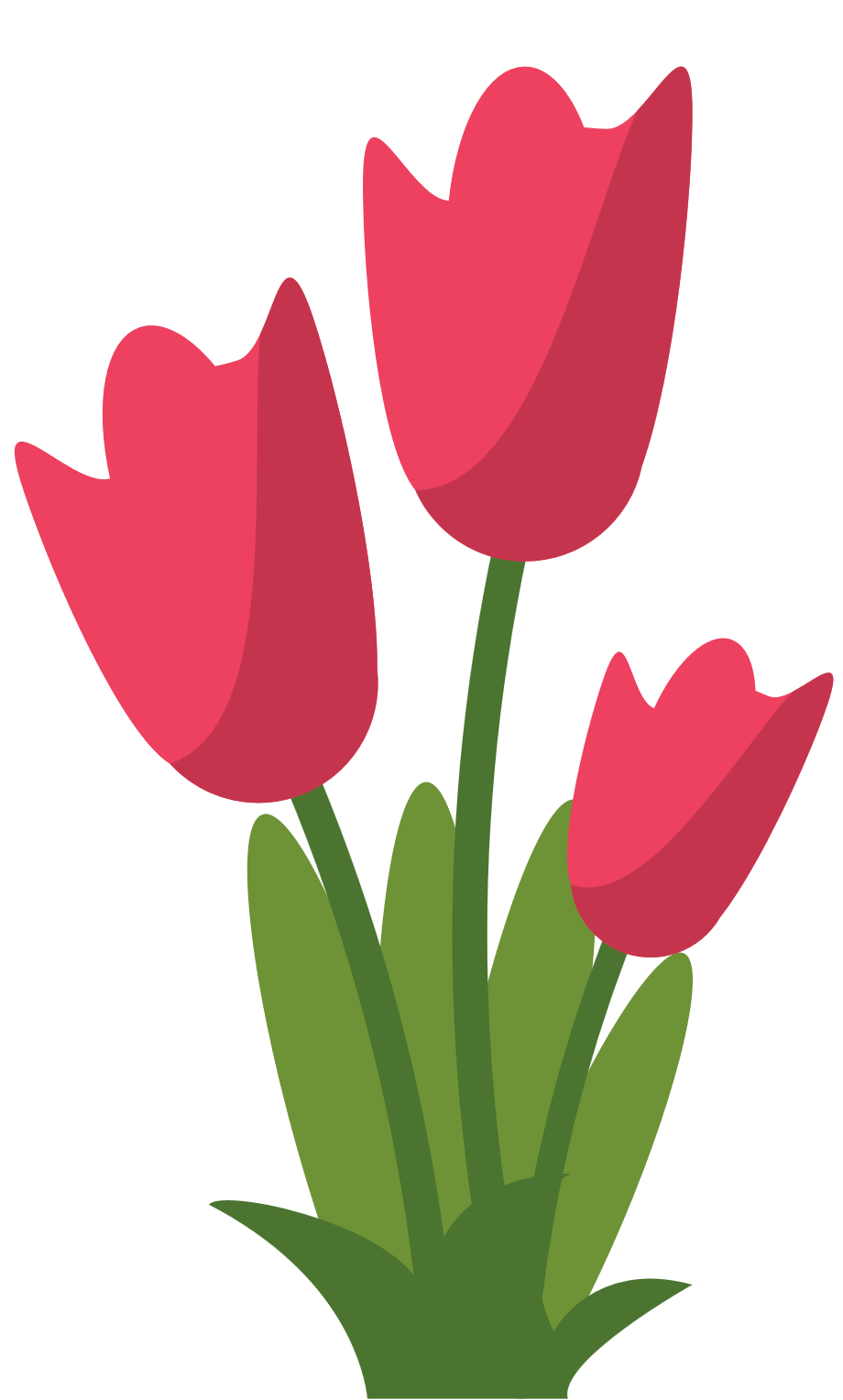 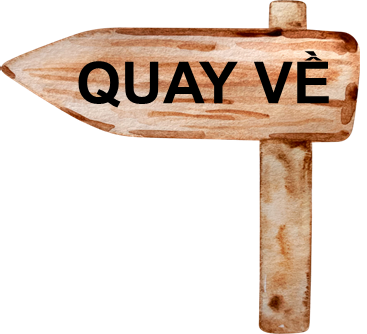 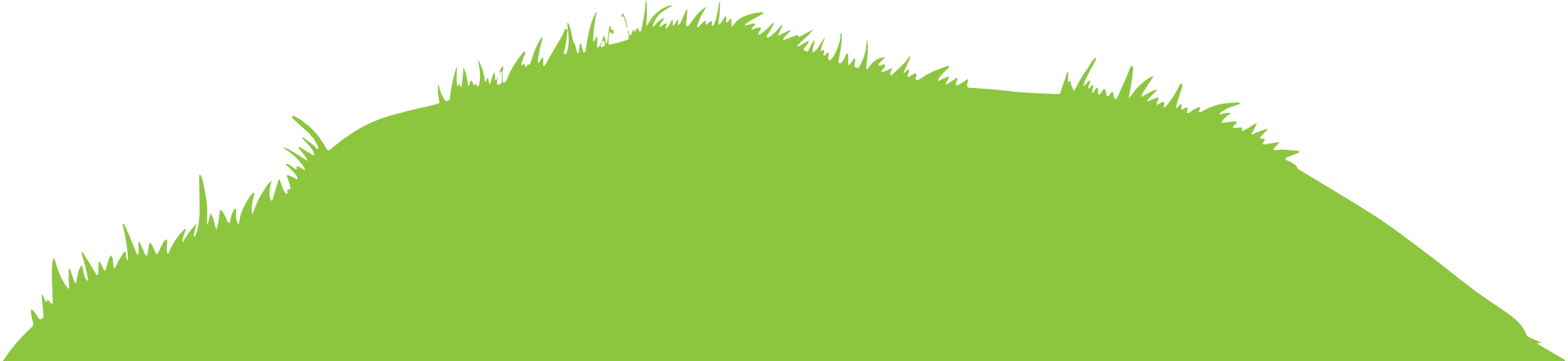 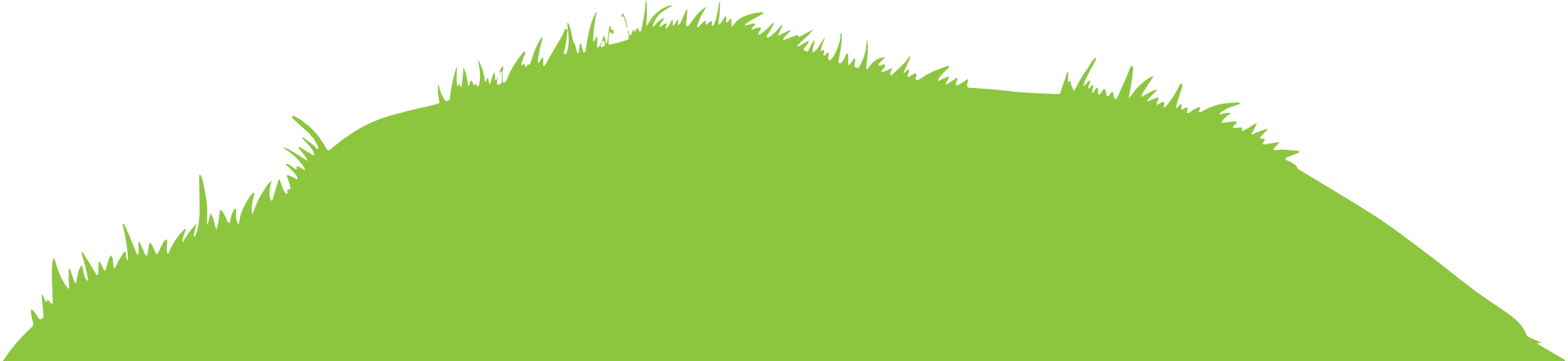 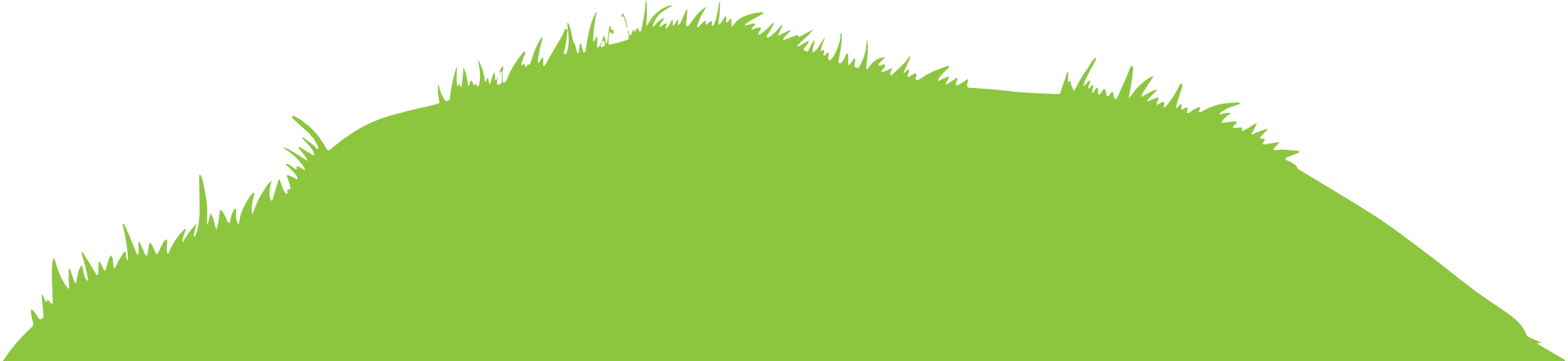 [Speaker Notes: Sau khi hiển thị đáp án, bấm “Quay về” để mở tiếp các câu hỏi.]
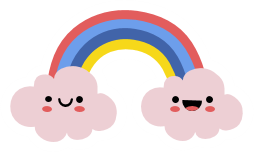 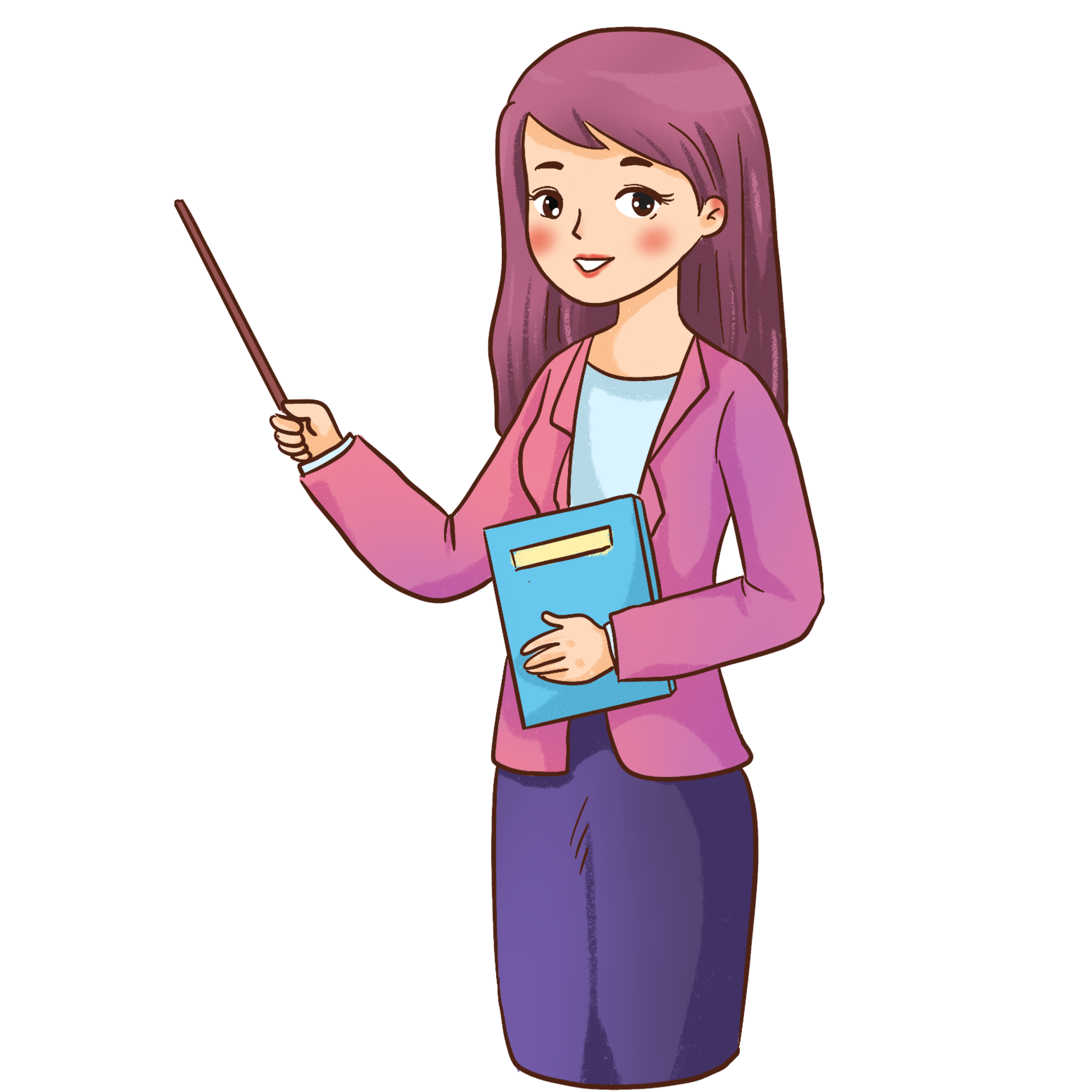 LUYỆN TẬP CHUNG
(2 Tiết)
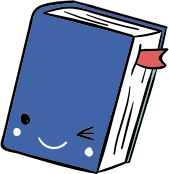 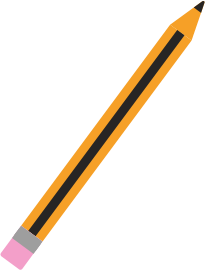 Ví dụ 1
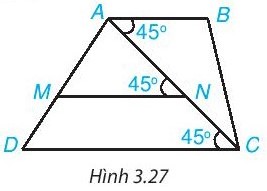 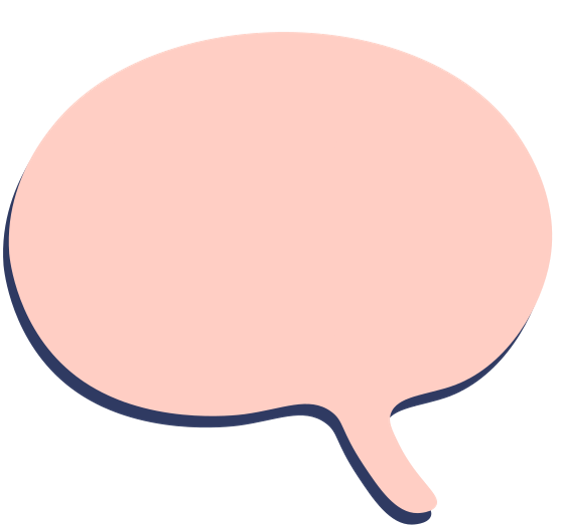 Giải
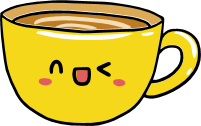 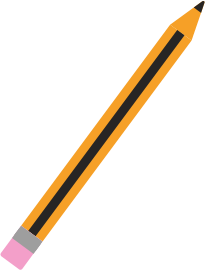 Ví dụ 1
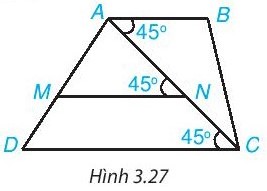 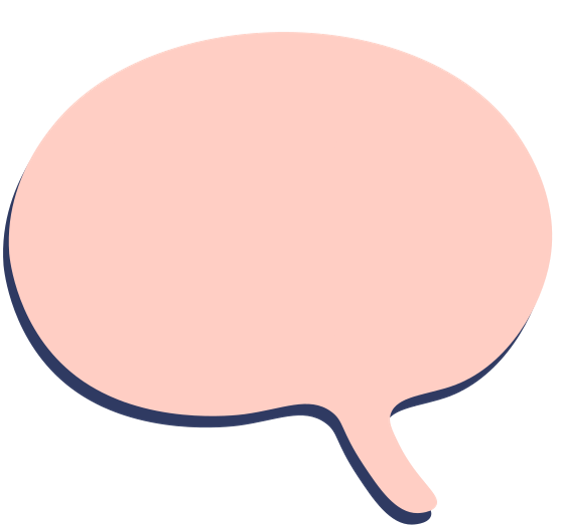 Giải
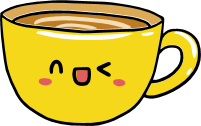 LUYỆN TẬP
Bài 3.12 (SGK - tr50)
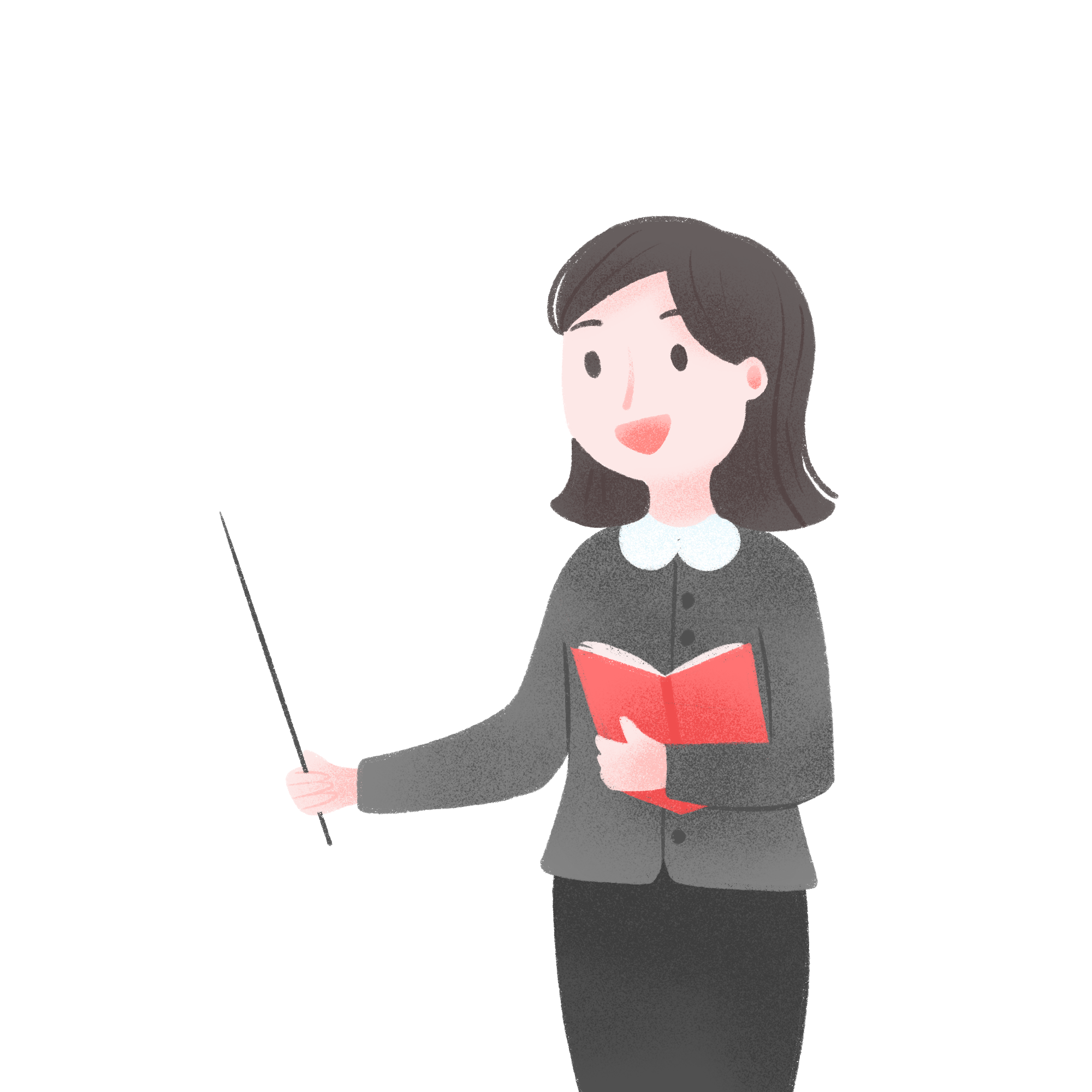 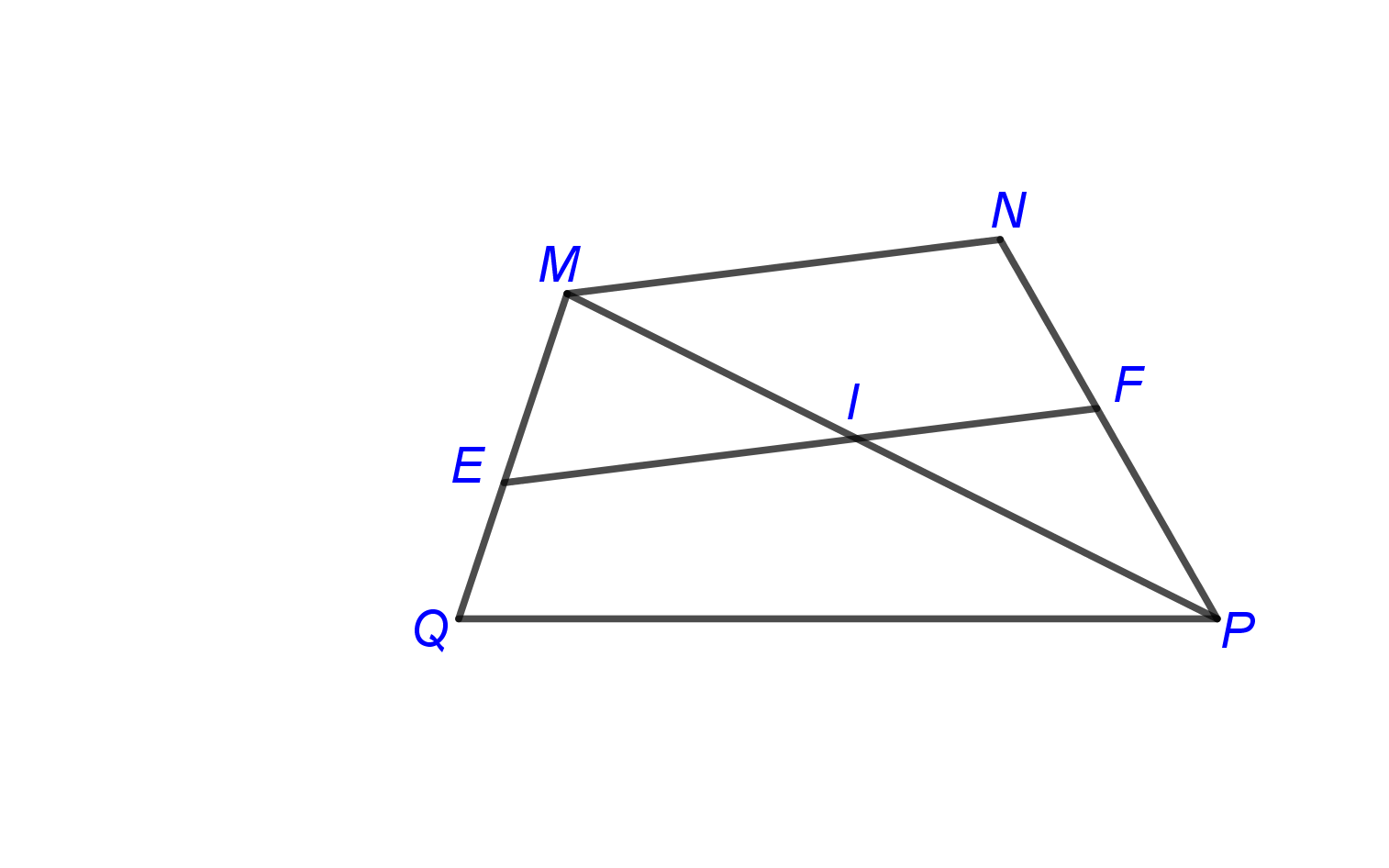 Cho Hình 3.28:
Hình 3.28
a) Tìm các góc ở vị trí so le trong với góc FIP; NMI
b)Tìm các góc ở vị trí đồng vị với góc EQP; IFP.
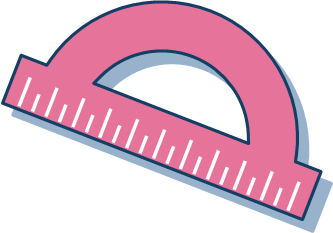 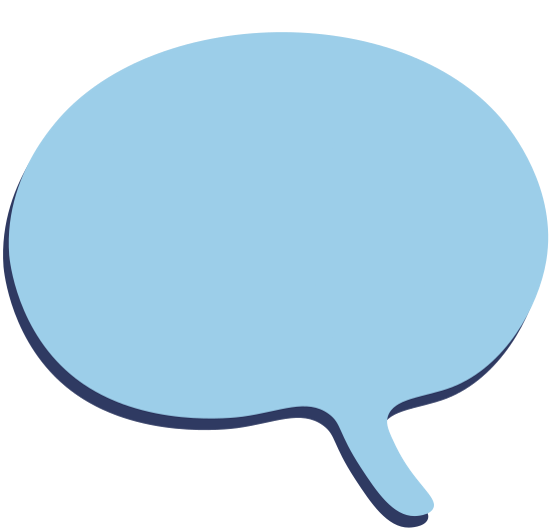 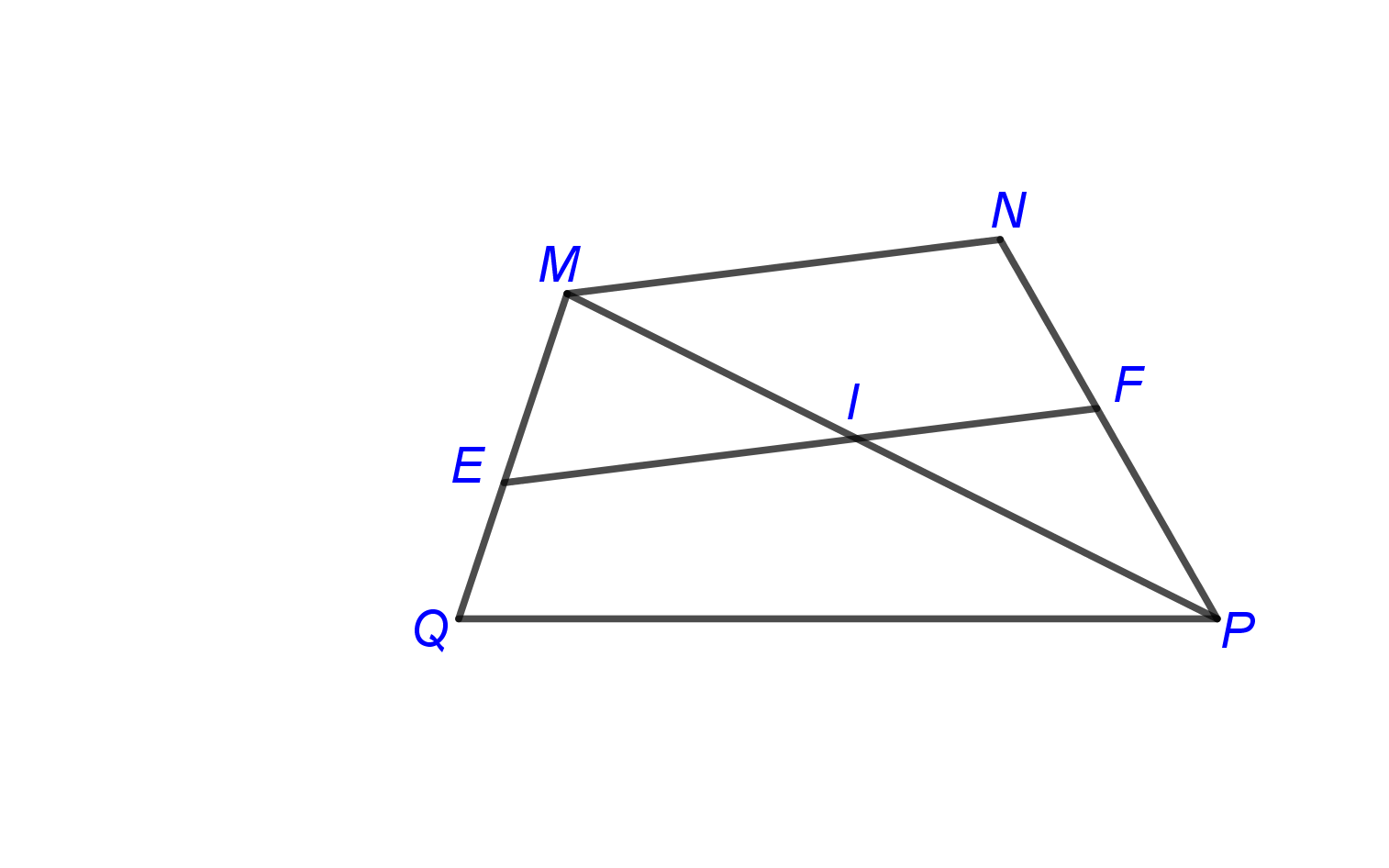 Giải
a) Góc ở vị trí so le trong với góc FIP là góc IPQ.
    Góc ở vị trí so le trong với góc NMI là góc MIE.
b) Góc ở vị trí đồng vị với góc EQP là góc MEI.
    Góc ở vị trí đồng vị với góc IFP là góc MNF.
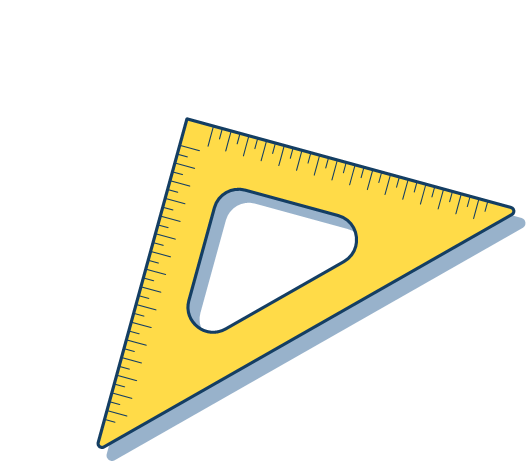 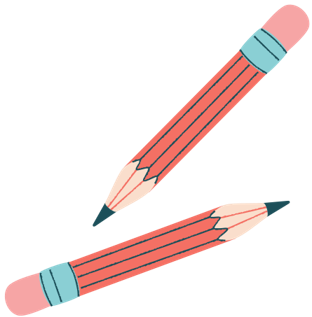 Bài 3.13 (SGK - tr50)
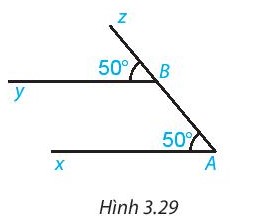 Giải
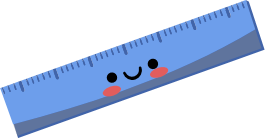 VẬN DỤNG
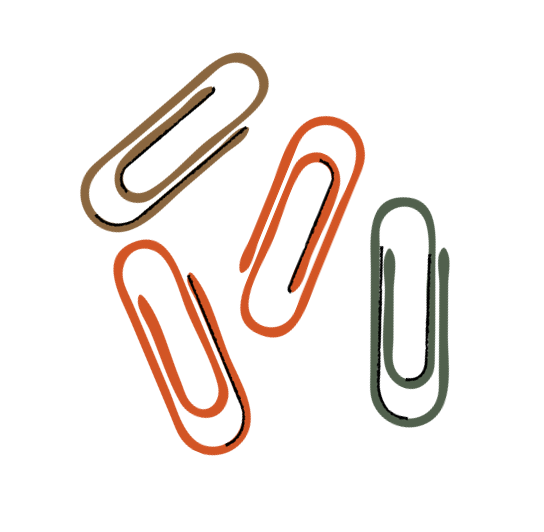 Bài 3.15 (SGK - tr50)
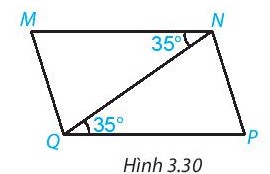 Giải
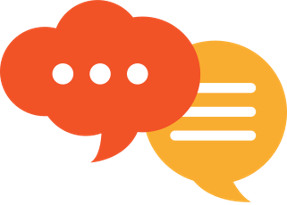 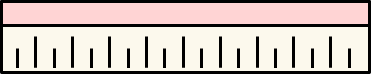 Bài 3.16 (SGK - tr50)
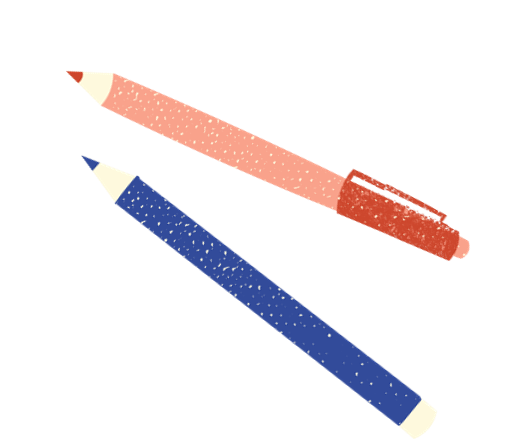 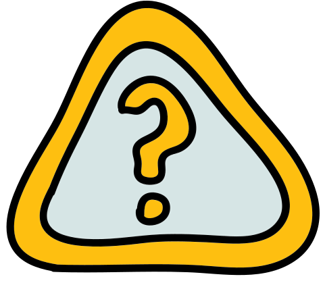 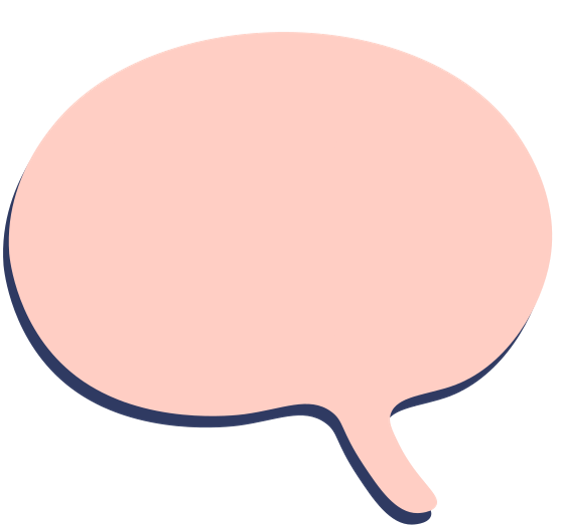 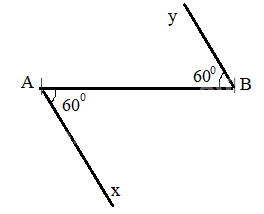 Hướng dẫn
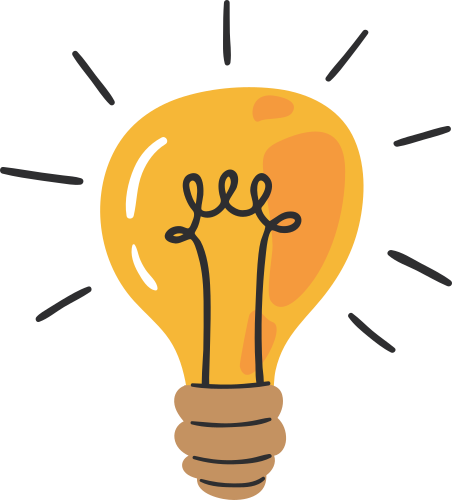 HƯỚNG DẪN VỀ NHÀ
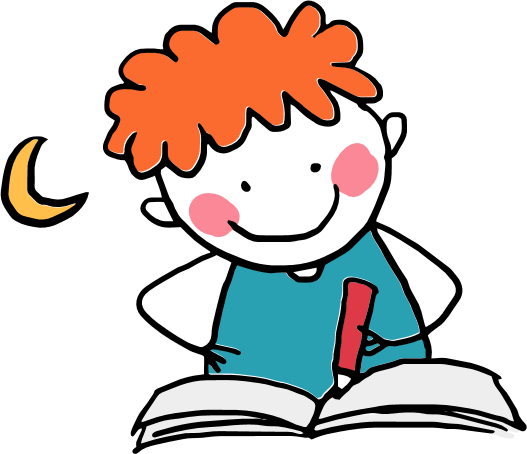 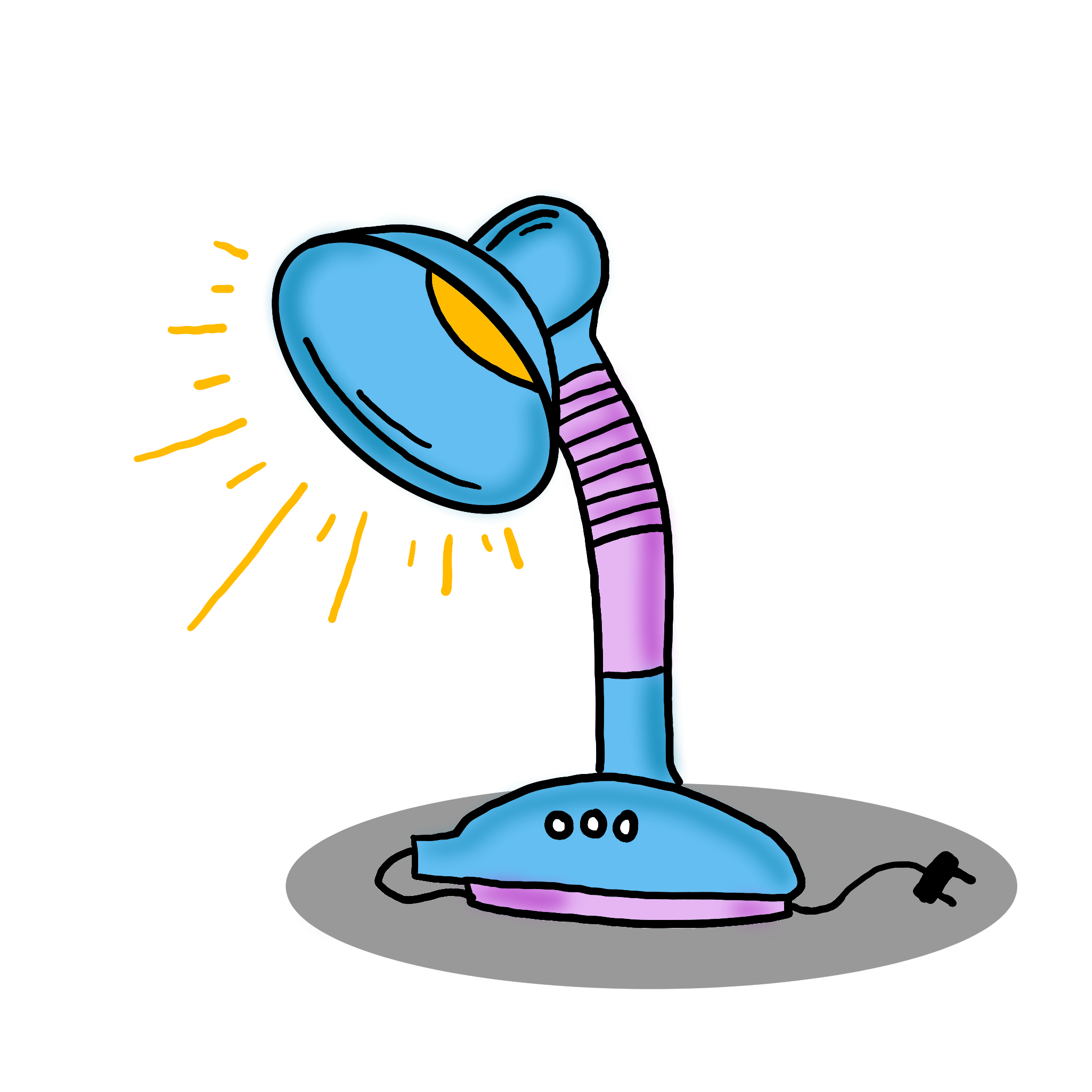 Hoàn thành bài tập còn lại trong SGK và làm bài tập SBT
03
02
01
Chuẩn bị bài mới - Bài 10: Tiên đề Euclid. Tính chất hai đường thẳng song song.
Ghi nhớ kiến thức trong bài
CẢM ƠN CÁC EM 
ĐÃ LẮNG NGHE BÀI GIẢNG!